بافتTexture
استاد راهنما: خانم خاکپور
دانشجویان:
لاله پسندیده
محبوبه روحی
به طور کلی سطح و رویه ی هر شکل دارای ظاهر خاصی است که به آن بافت گفته می شود. درک کردن بافت هم از طریق حس لامسه و هم توسط احساس بصری میسر است.
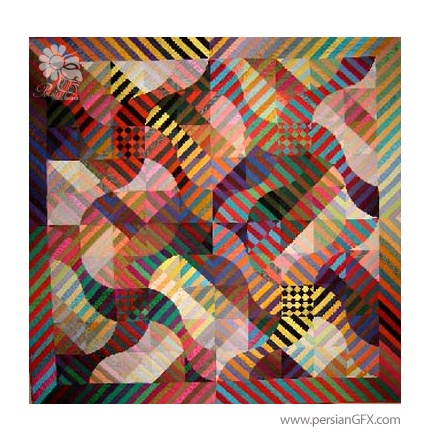 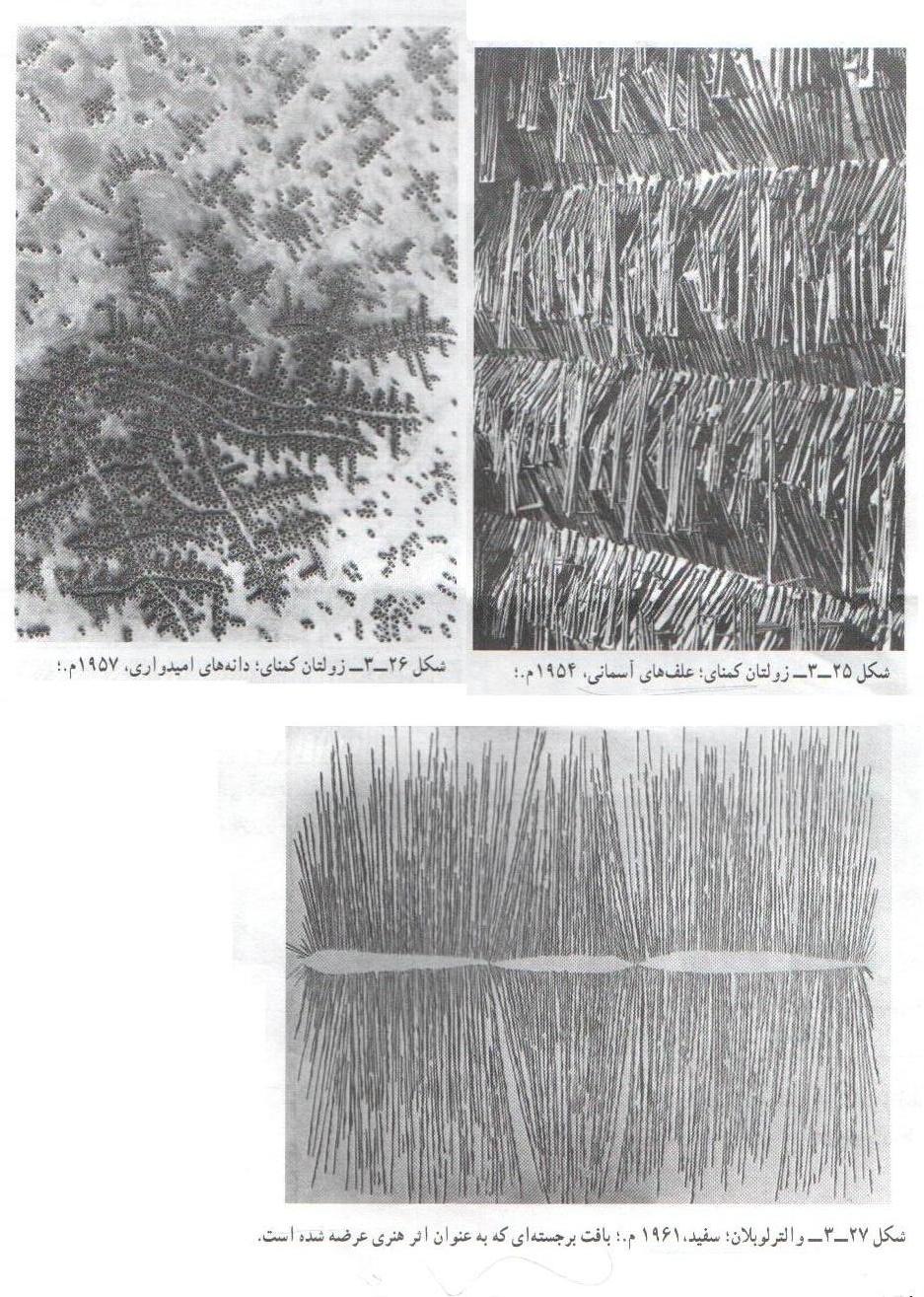 در هنر تجسمی درک بافت های مختلف از نظر سختی، زبری، لطافت و صافی و هموار یا نا هموار بودن معمولا با دیدن و بصورت بصری اتفاق می افتد. بنابراین بافت چیزی نیست که بتوان آن را با تعریف و با لغاتی بیان کرد و طرف مقابل فقط با شنیدن تعریفاتی آن را احساس کند. بلکه درک بافت حتما باید از طریق حس لامسه و بینایی صورت گیرد. لمس حس اولیه و آغاز کننده در بافت است و بینایی هم به حس تکیه دارد.
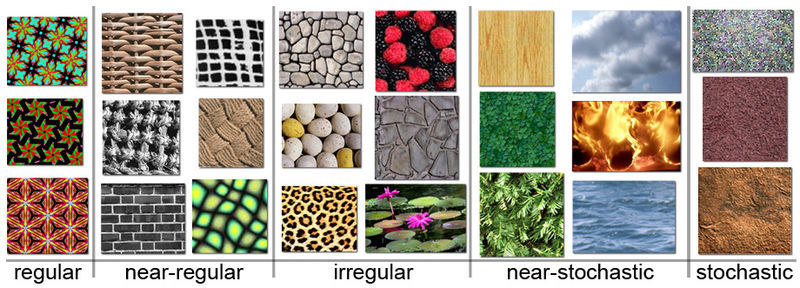 در دوره ی مبانی مدرسه باوهاوس تمرینات با مواد و بافت های مختلف بویژه تاثیر برانگیز بود.
در آغاز کار فهرستی طولانی از مواد مختلف چون چوب، شیشه، پارچه، پوست درخت، فلز، خز و سنگ، جمع آوری می کردیم. آنگاه ویژگی بصری و بساوایی هر یک از این مواد را در ستونی دیگر می نوشتیم. اما اطلاعات این نوشته ها که ویژگی های مواد را شرح میداد، به تنهایی کافی نبود. ضروری بود که ویژگی های مواد را تجربه کرد و عرضه داشت. تضادهایی چون صاف، زبر، خشن، نرم، سبک، سنگین را نه  فقط می بایست مشاهده، بلکه باید حس کرد.
من همیشه تاکید ویژه بر درک و فهم ویژگی های نوعی هر شئ داشته ام بعدها هنگامیکه مسئولیت دوره ی آموزشی مباحث مربوط به دوره ی مبانی باوهاوس را به نقاشانپف مغماران و معلمان به عهده گرفته ام، اولین تمریناتی که ارائه دادم، طبیعت بی جان بود.
دو لیموی زرد بر روی یک بشقاب سفید قرار داده شد و در کنار آن کتابی با جلد سبز رنگ گذاشتم ...
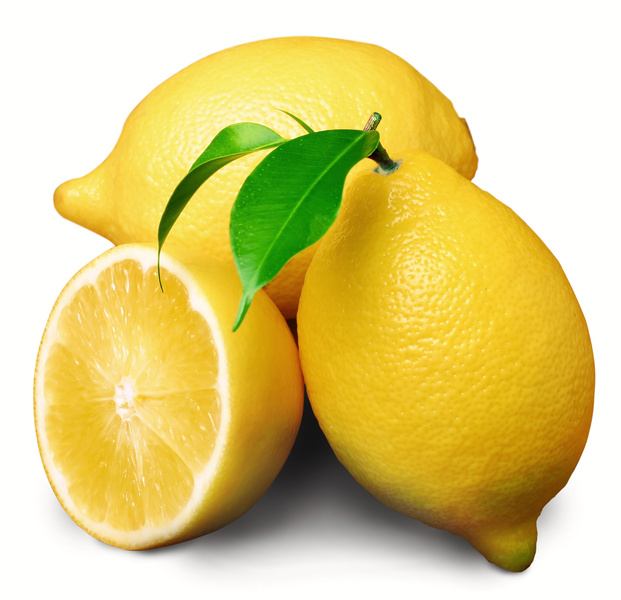 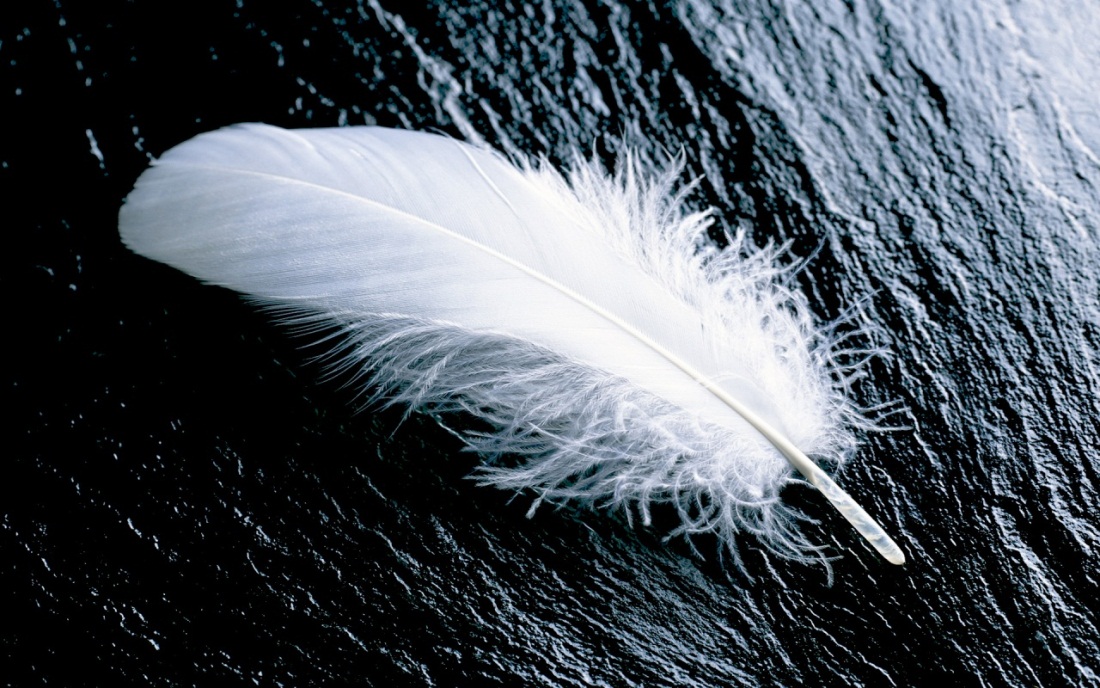 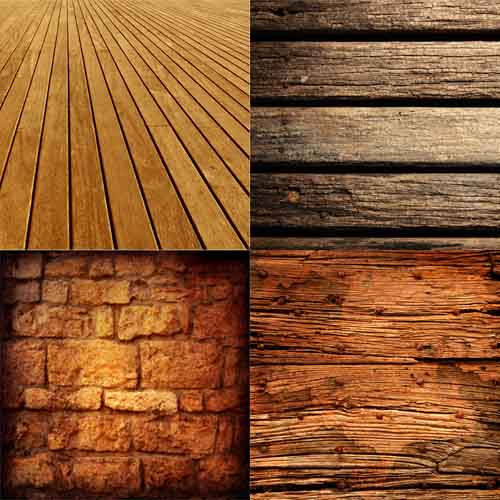 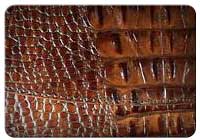 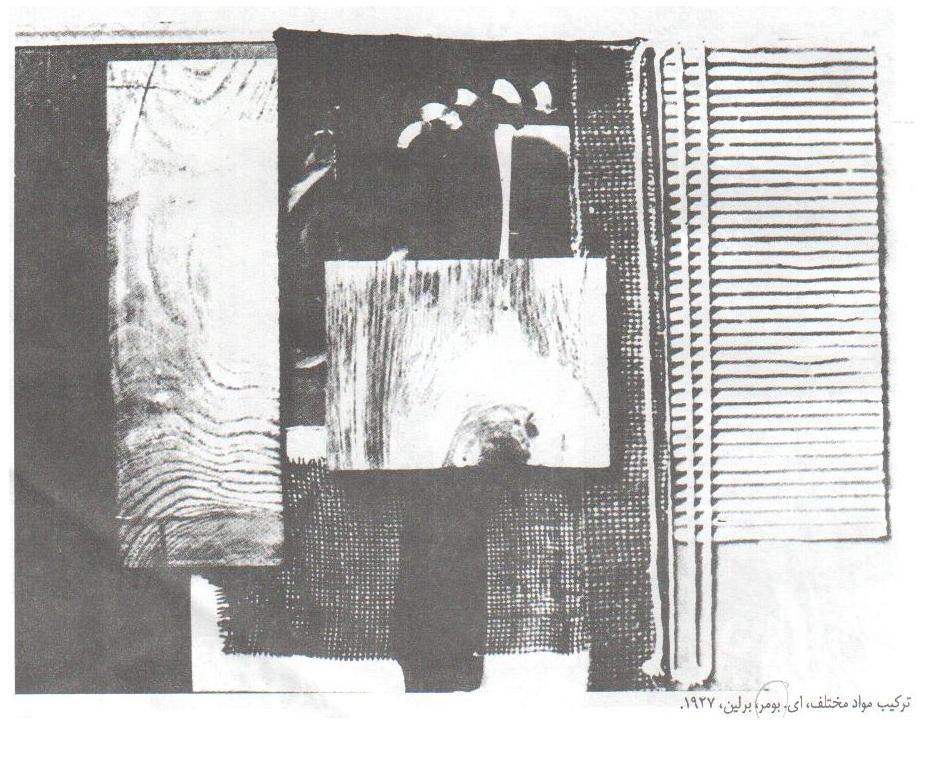 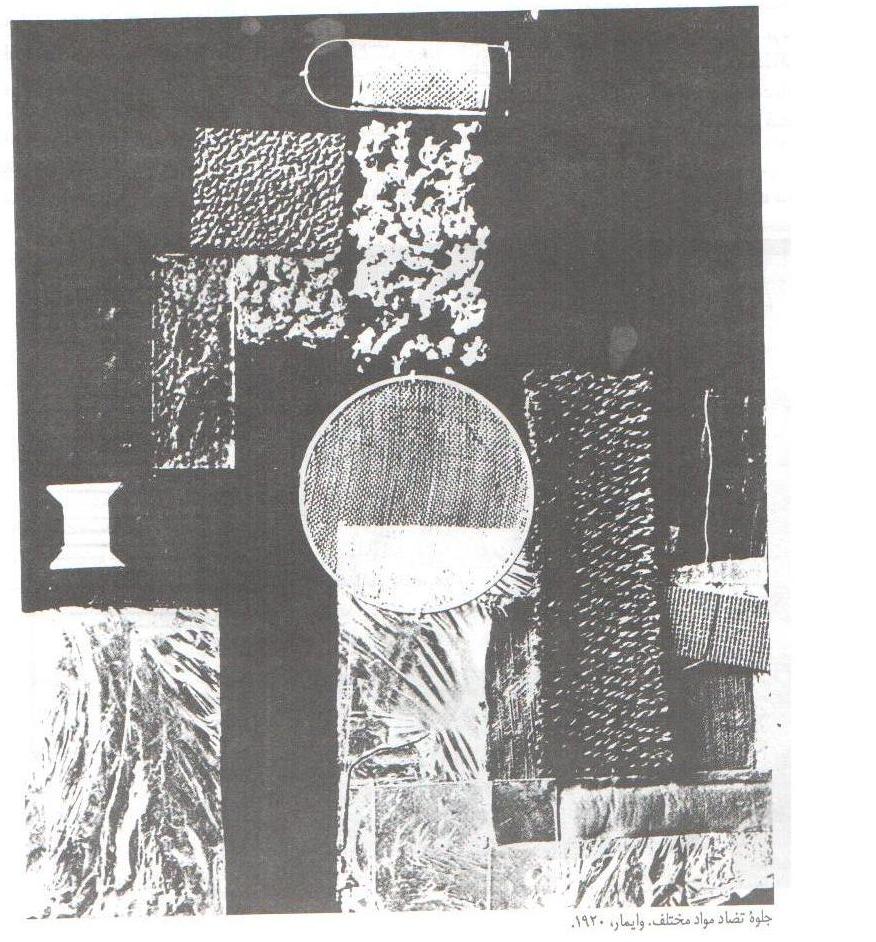 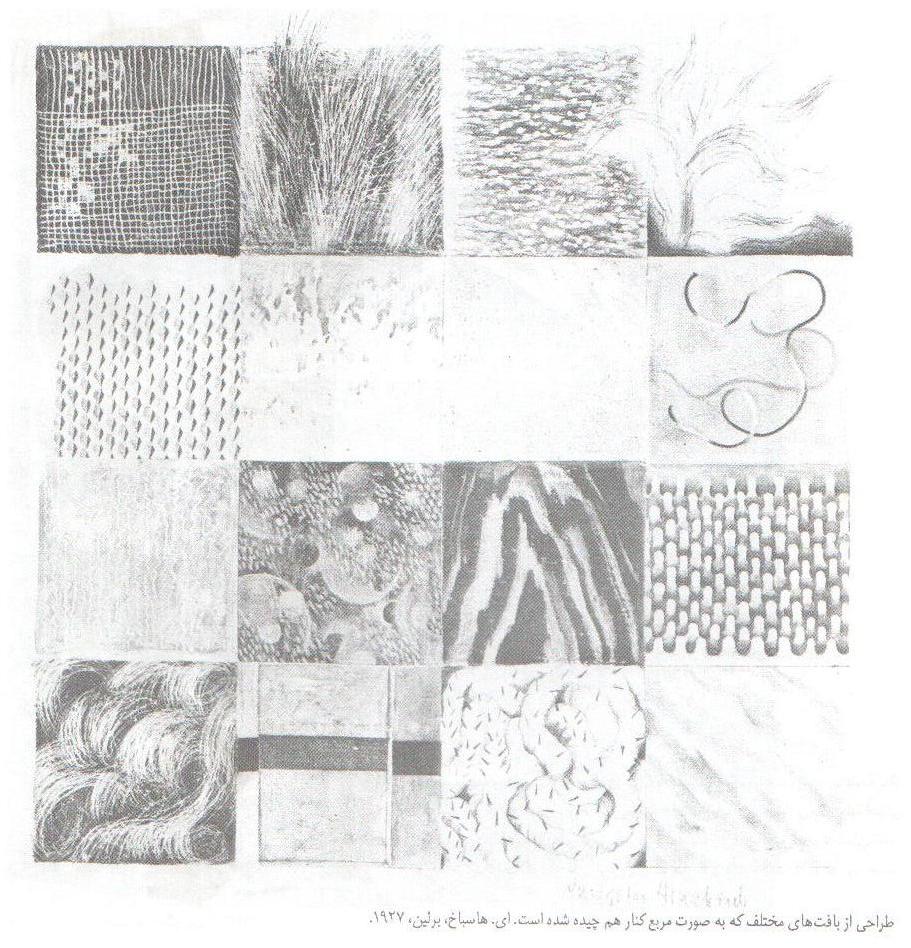 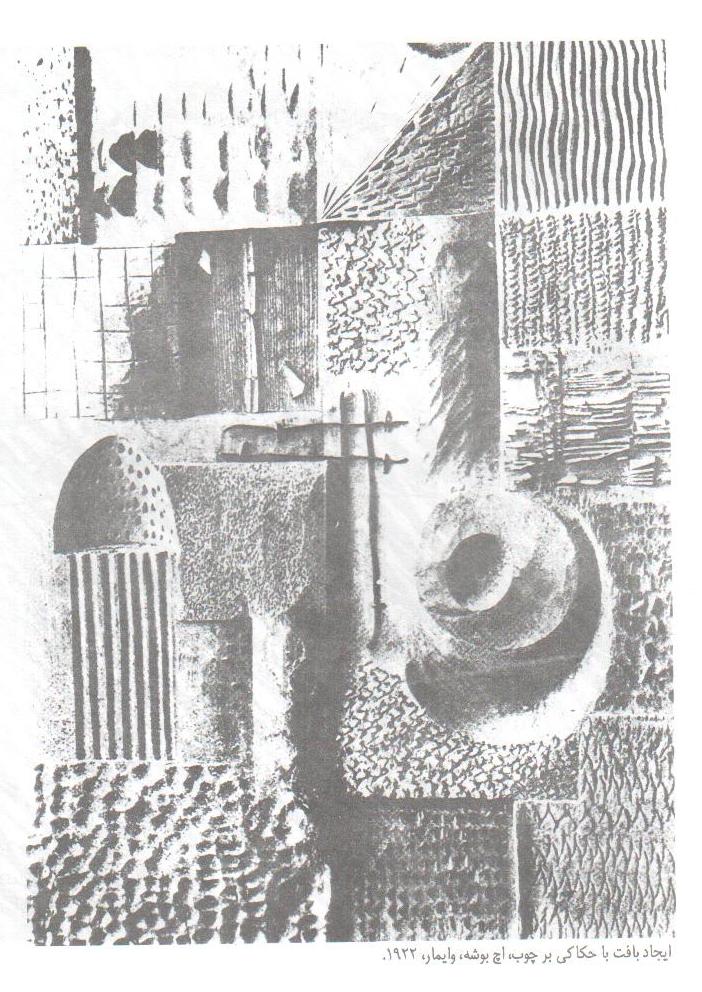 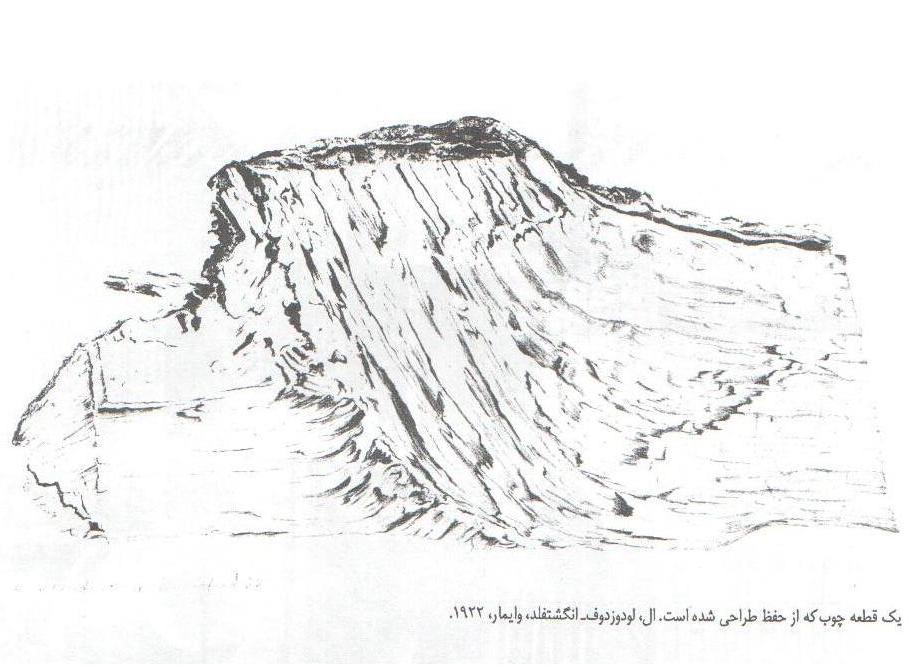 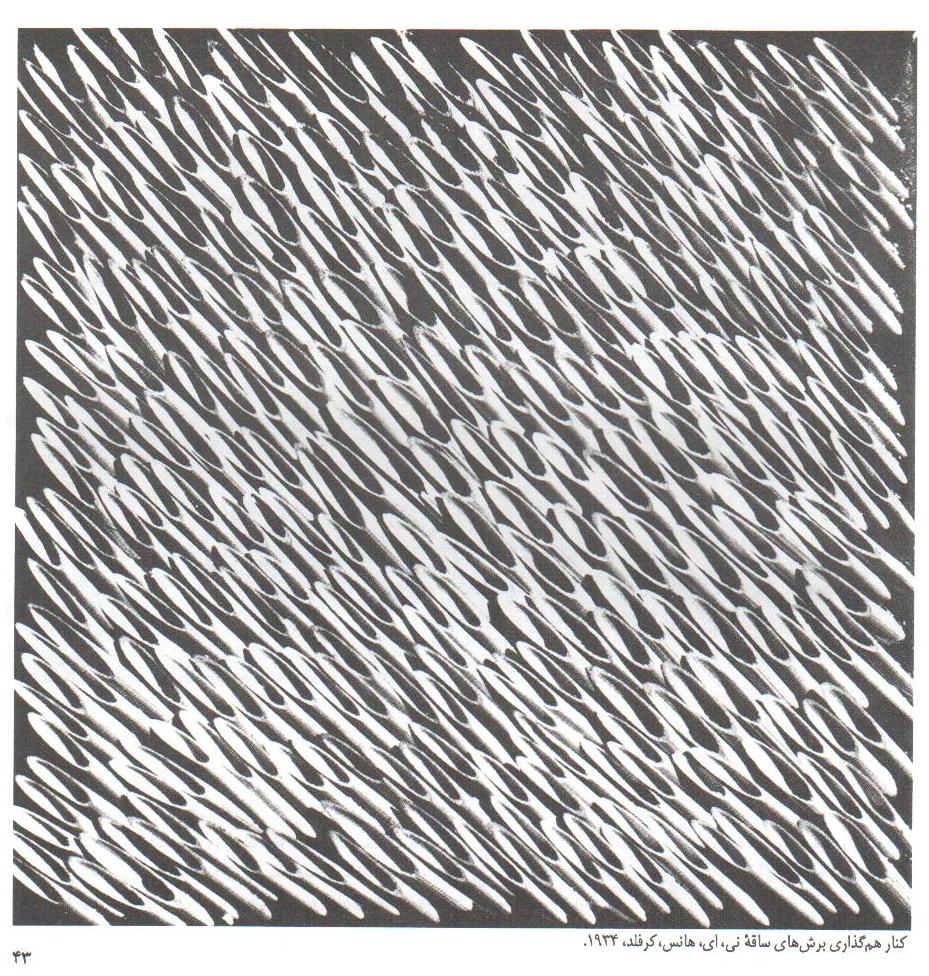 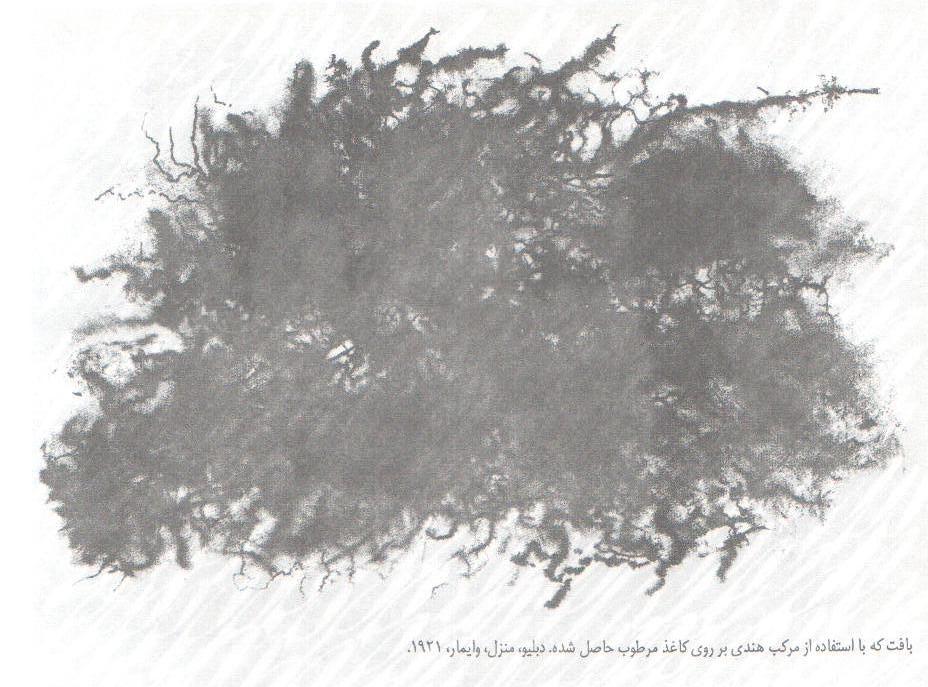 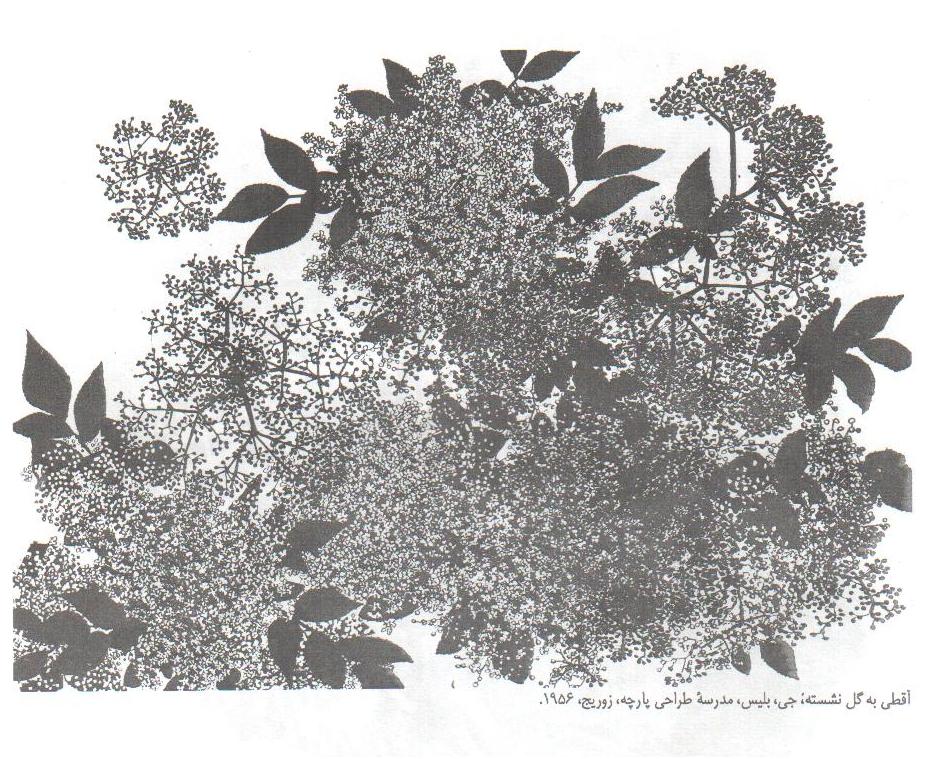 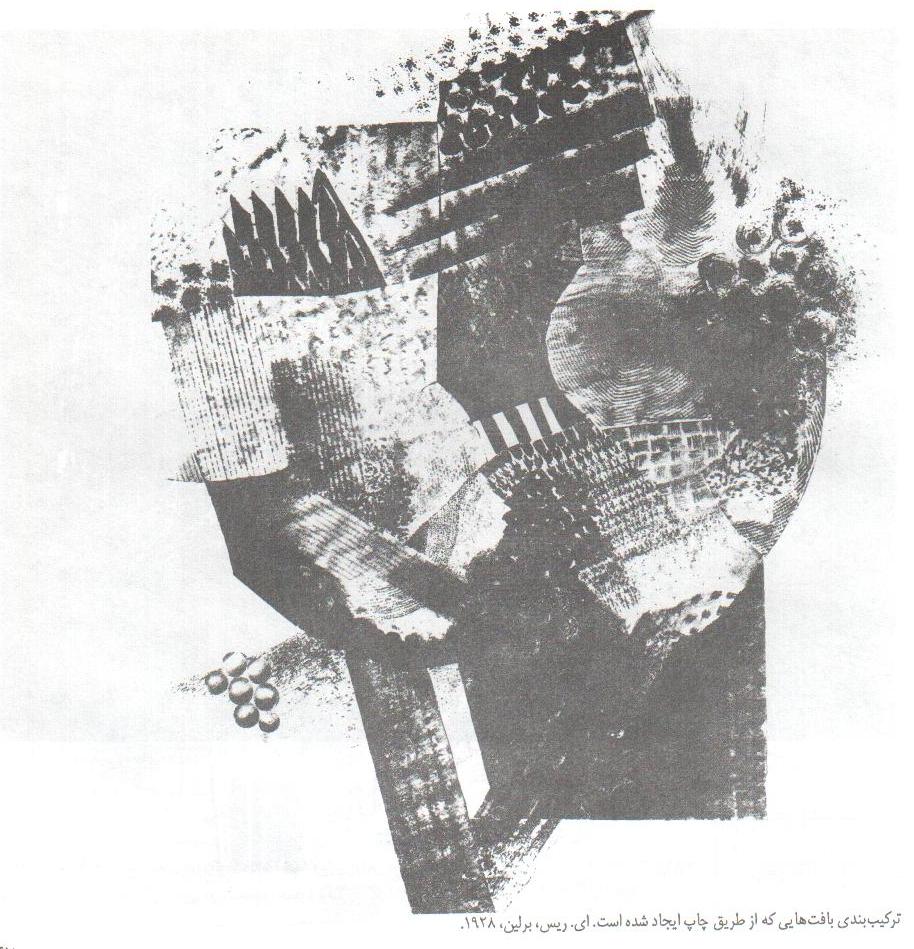 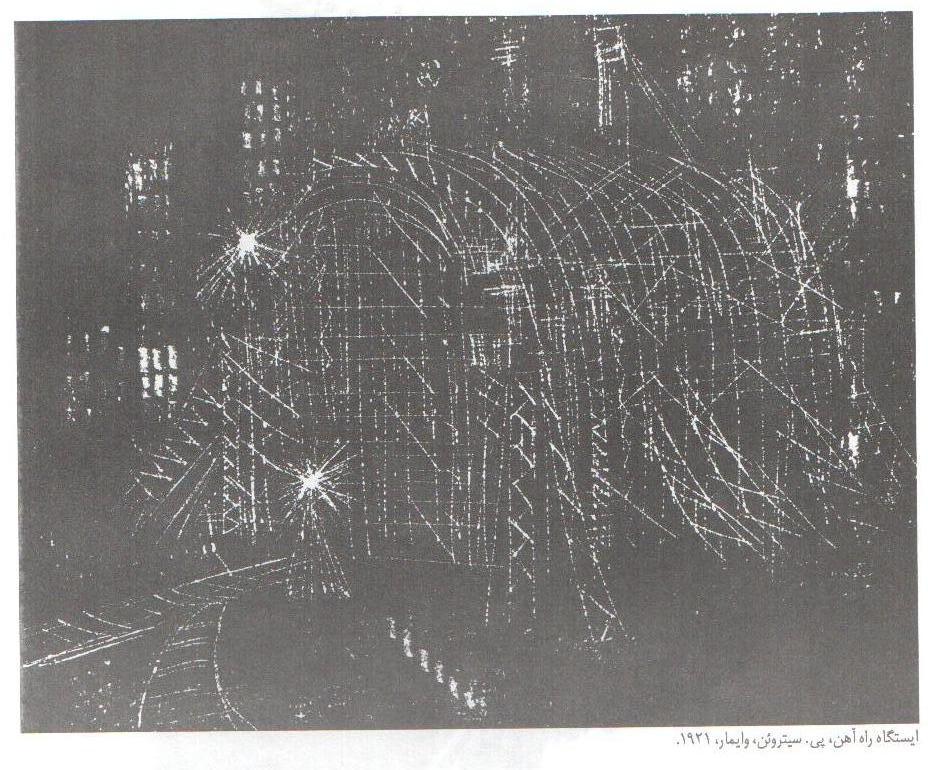 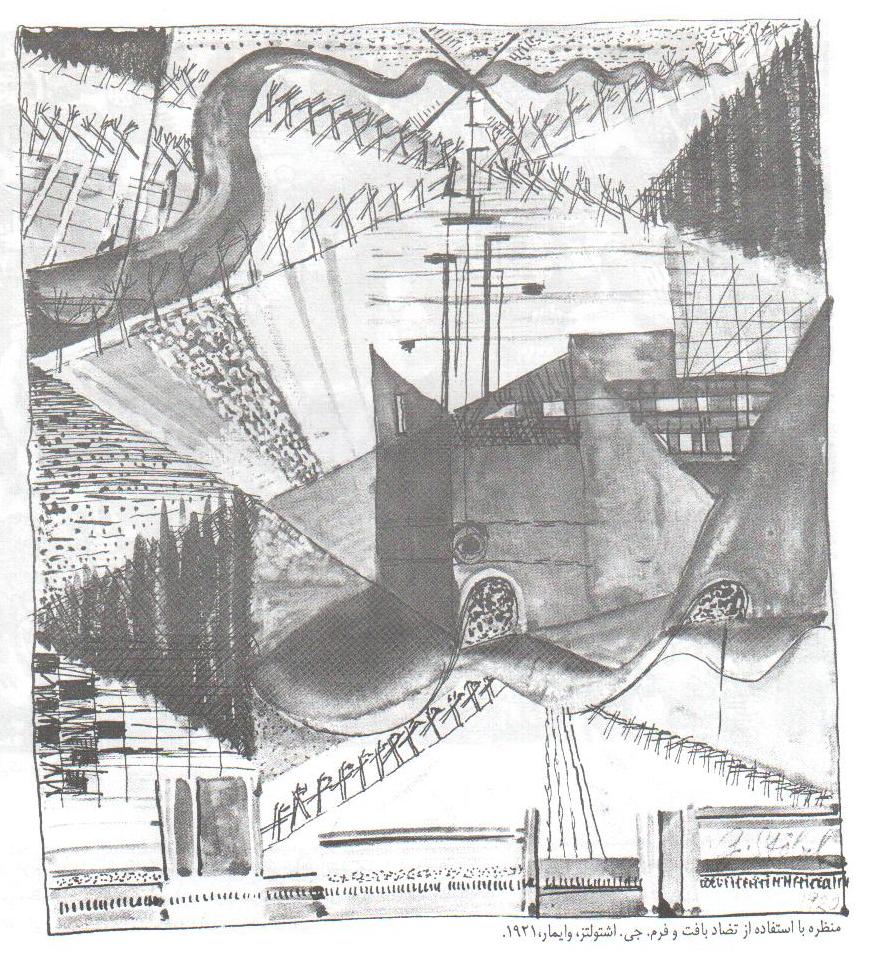 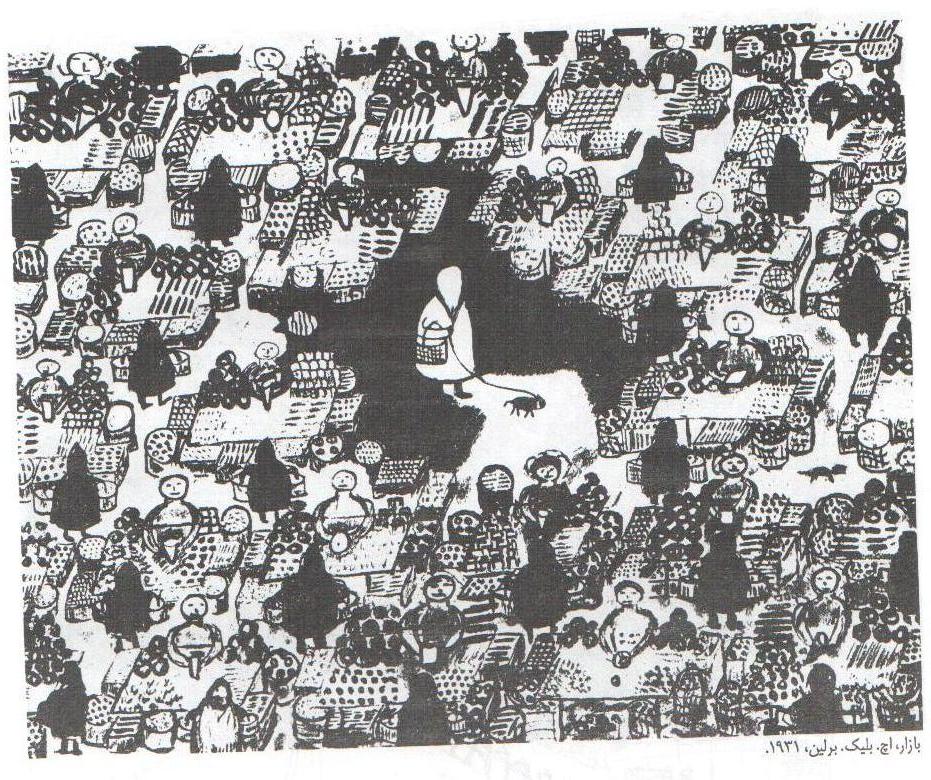 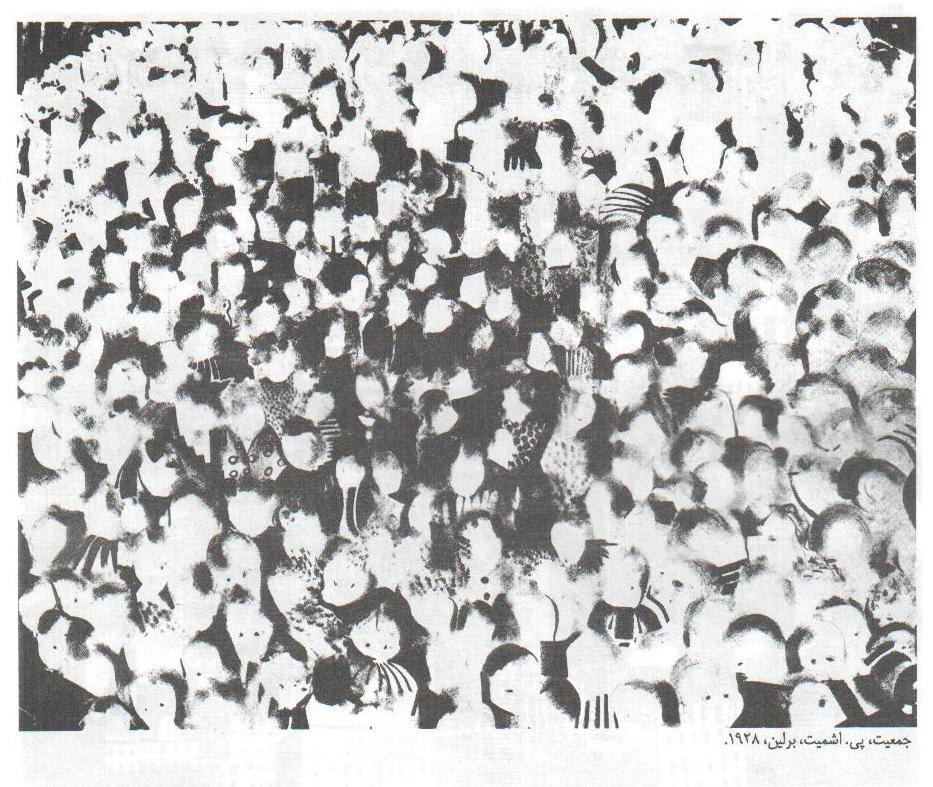 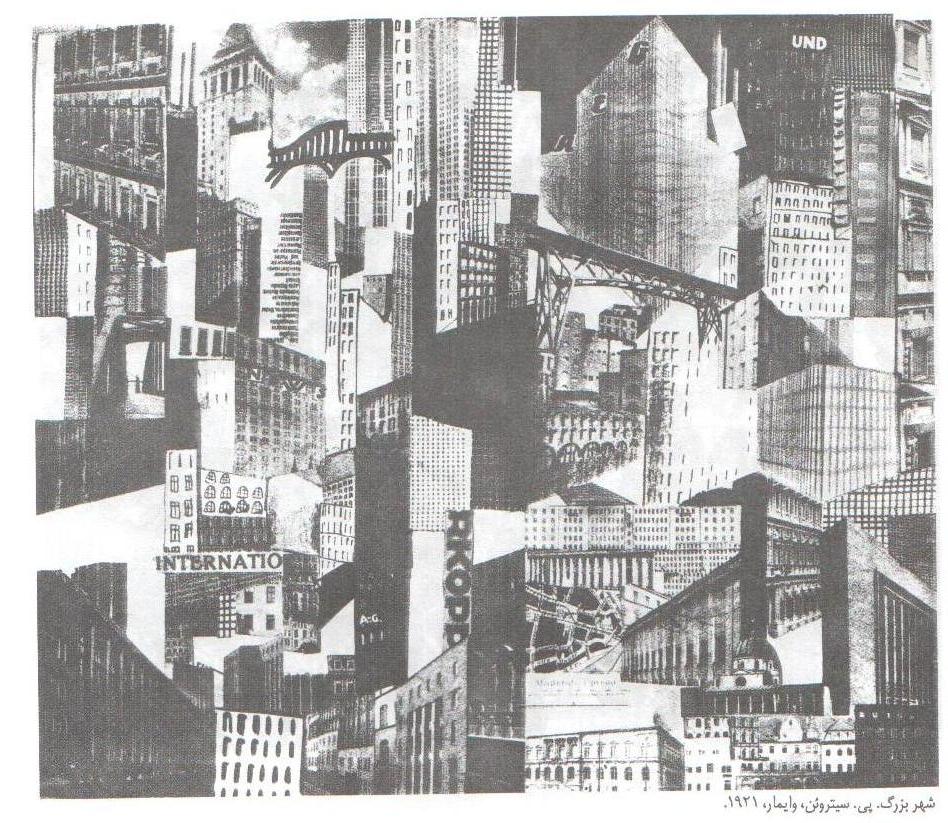 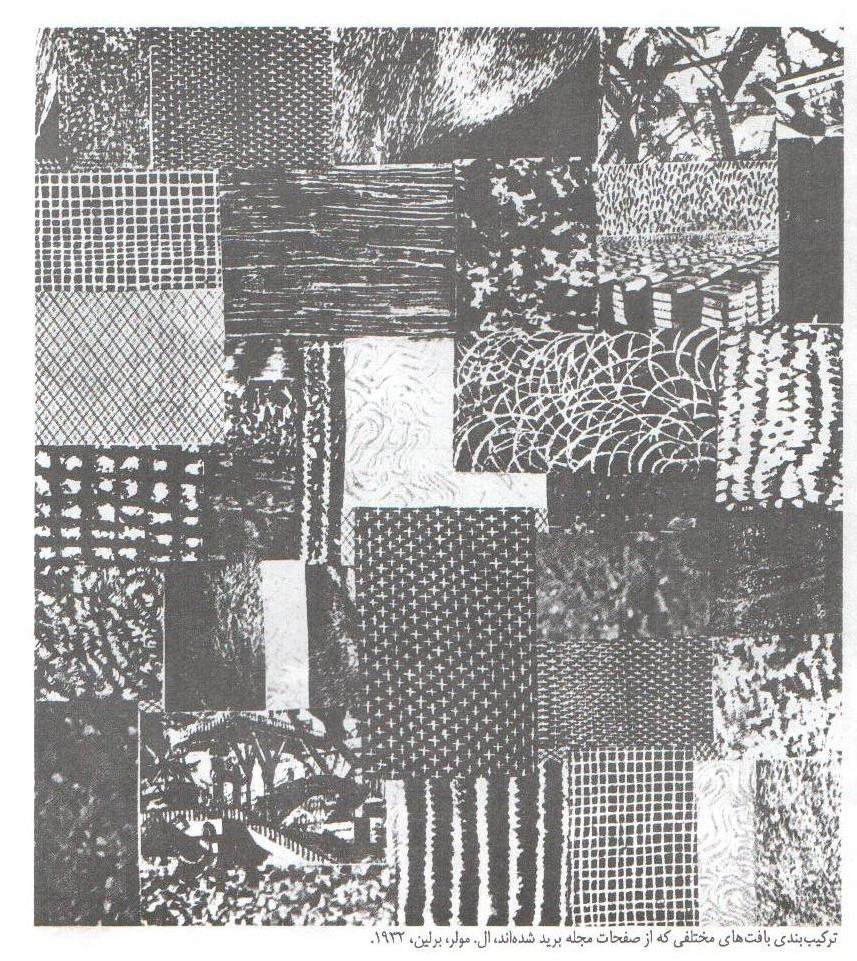 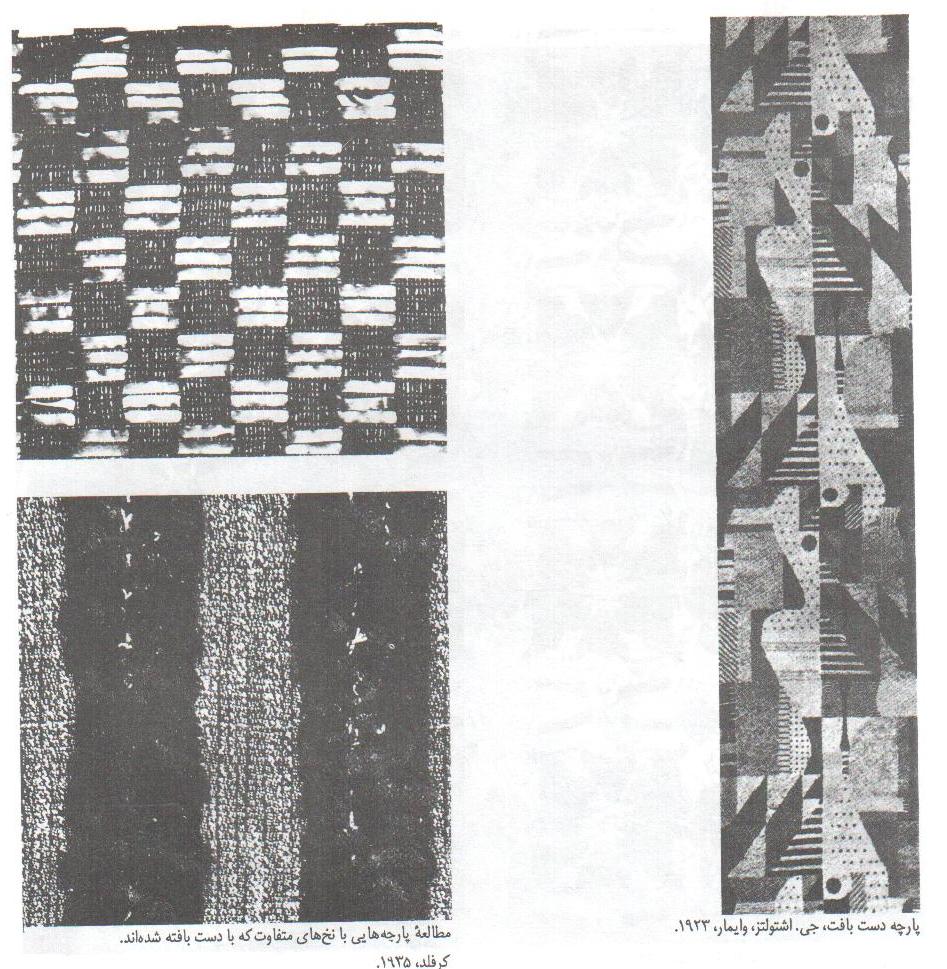 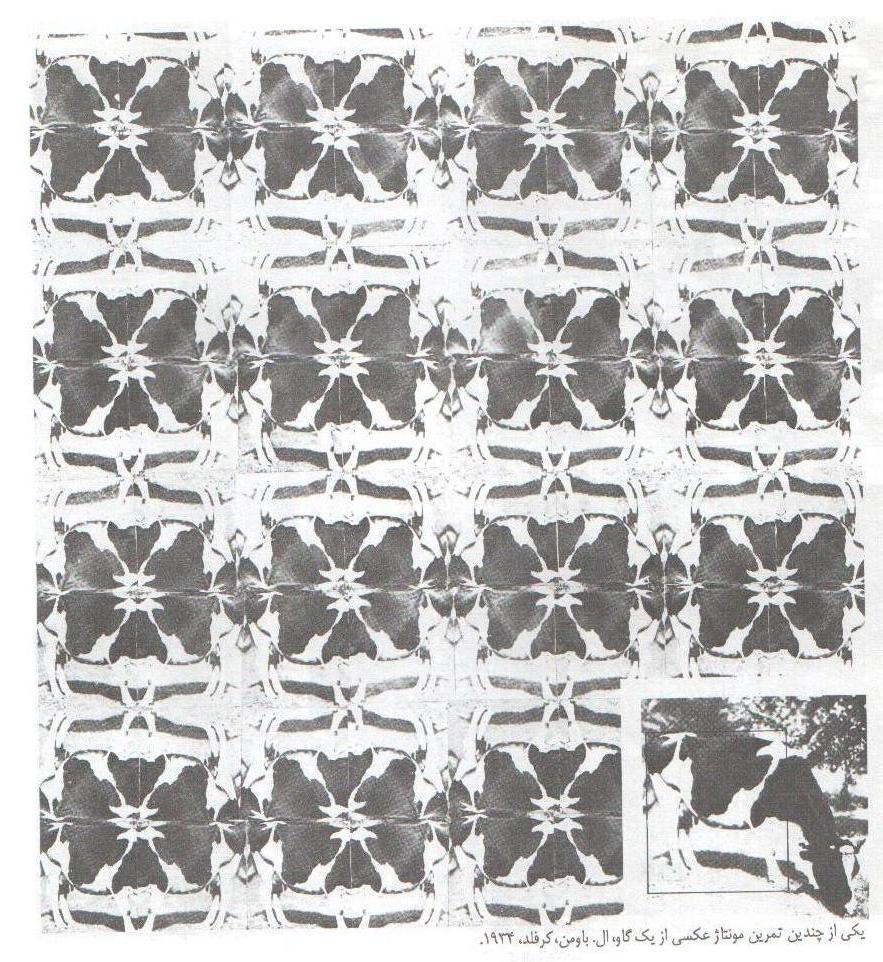 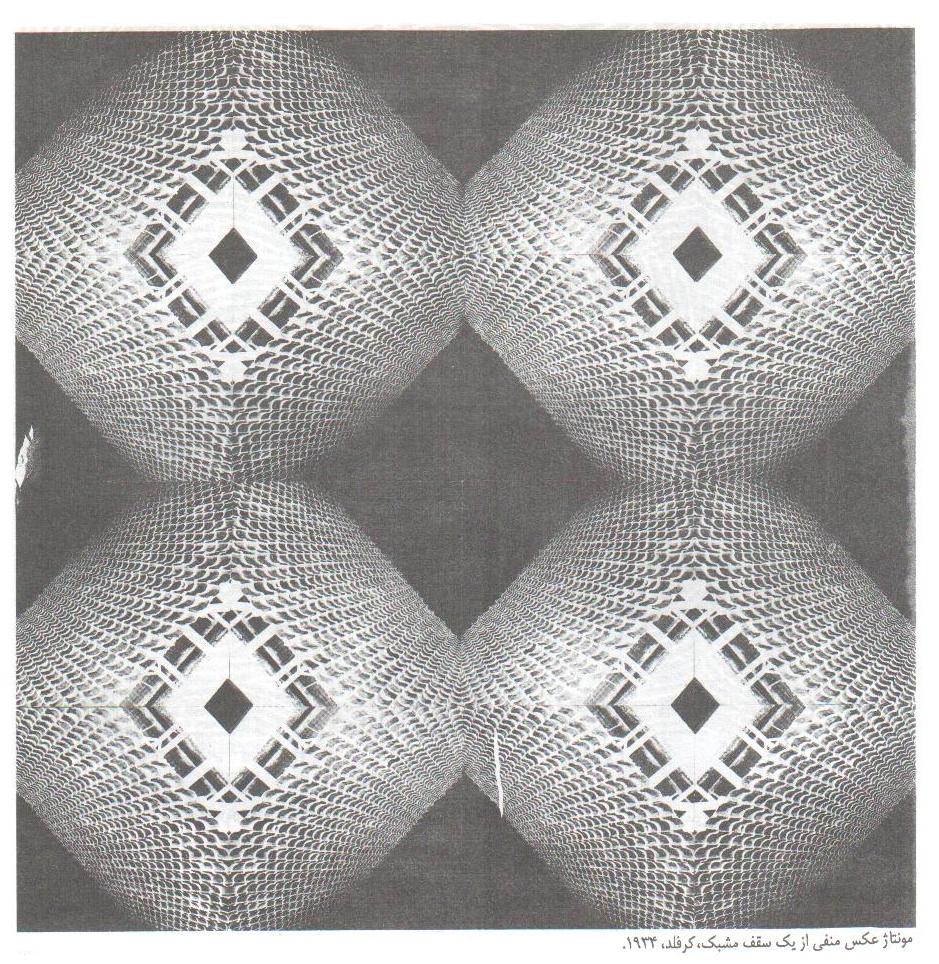 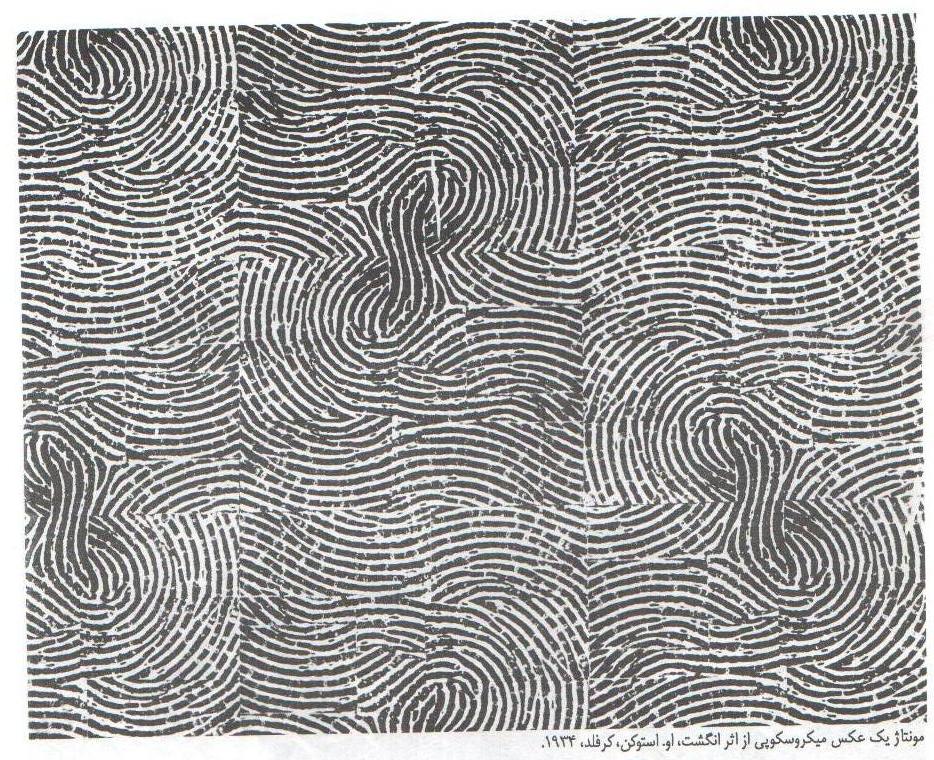 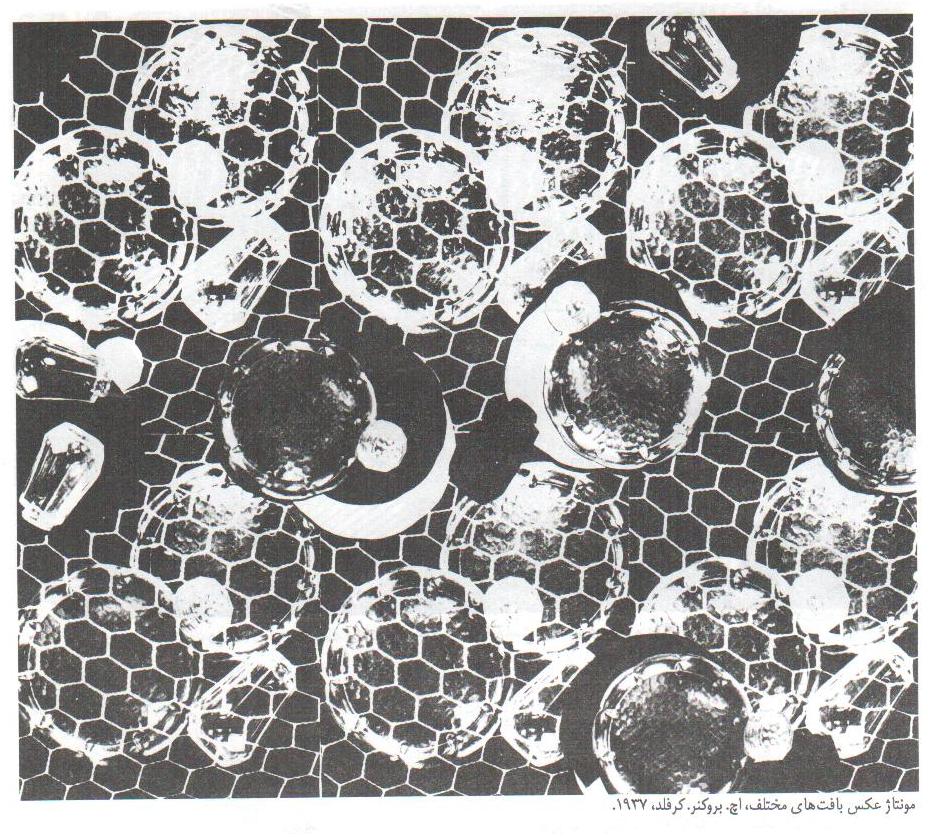 انواع بافت
 الف) بافت های تصویری:
این بافت ها معمولا بصورتشبیه سازی از اشکال و اشیاء طبیعت بصورت واقع نما ساخته و پرداخته می شود و با رویت آنها احساسی را که از طریق لمس چیزها تجربه کرده ایم مجددا در ما بیدار می کند. مثل بافت اشیا در تصاویری که در عکاسی از اشیا ضبط می شود. مانند عکس یک گل یا تصویر ابرها یا تصویر میوه ها
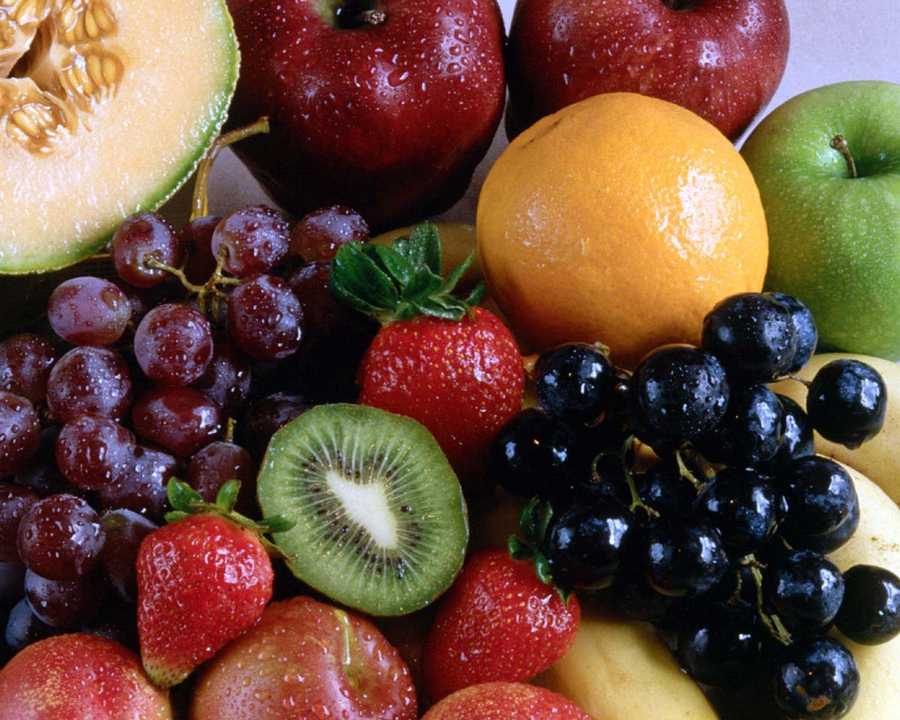 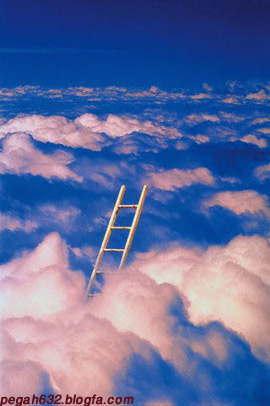 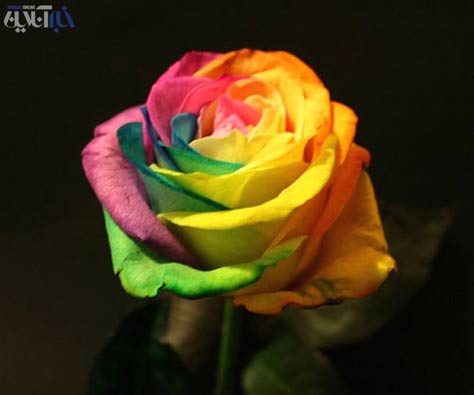 ب) بافت های ترسیمی:
این بافت هابه روش های گوناگون تجربی و برای ایجاد تاثیرات بصری خالص به وجود می آیند.
بافت های ترسیمی با استفاده از تراکم خطوط در ترکیب های متنوع و یا با استفاده از لکه ای تیره-روشن و رنگی و یا به کار گرفتن مواد و ابزار های مختلف بوجود می آیند.
تاثیرات بصری این بافت ها بسیار خیال انگیزتر از بافت های لامسه ای و تصویری است.
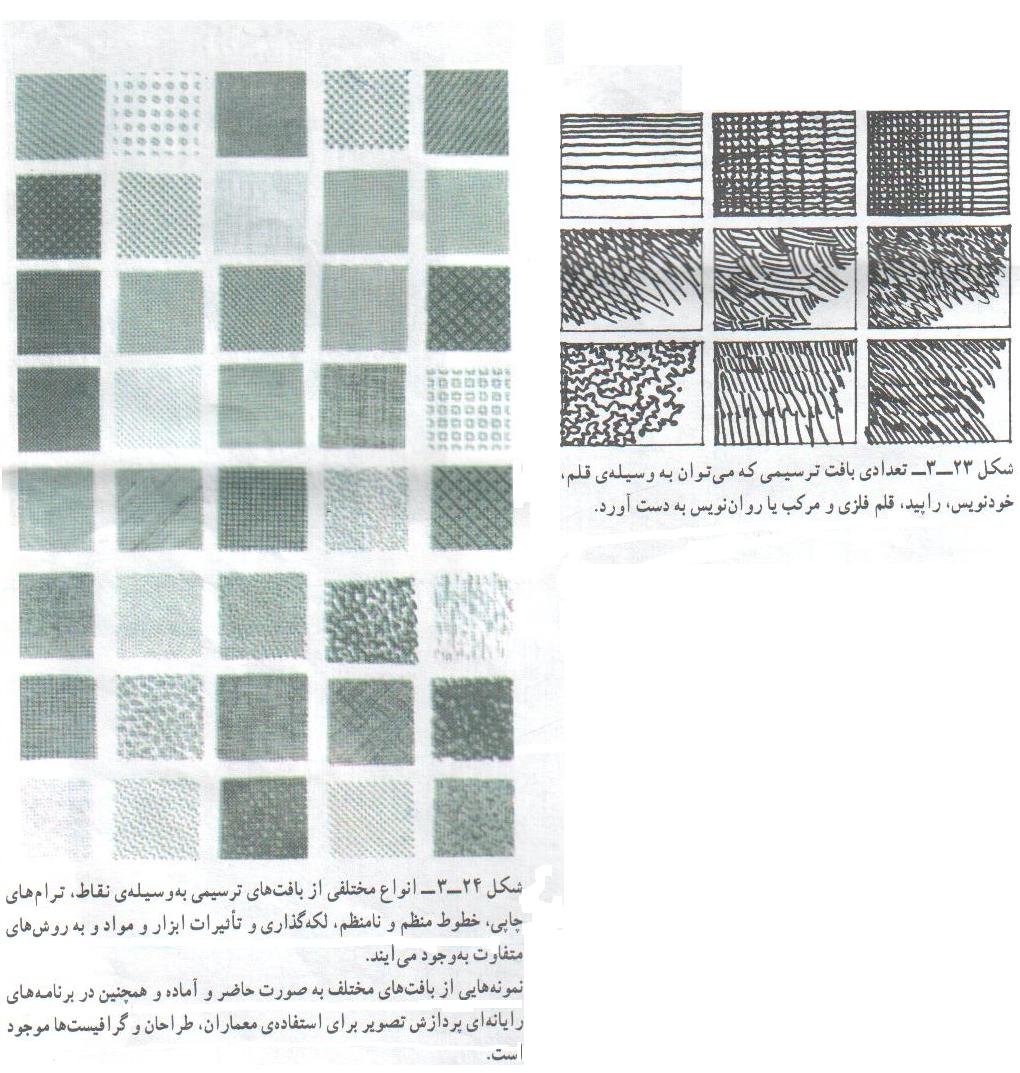 نمونه ای از بافت ترسیمی
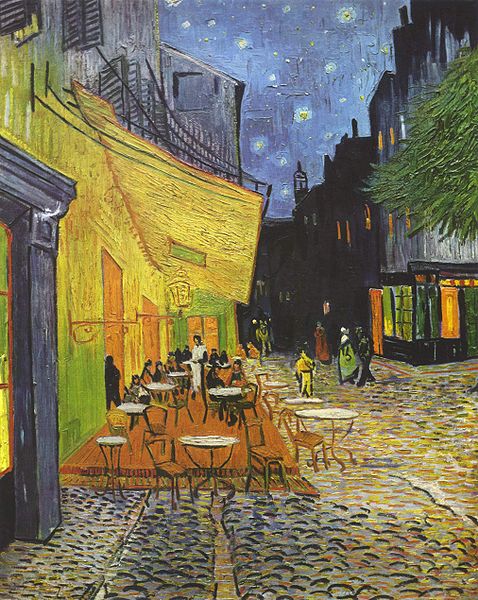 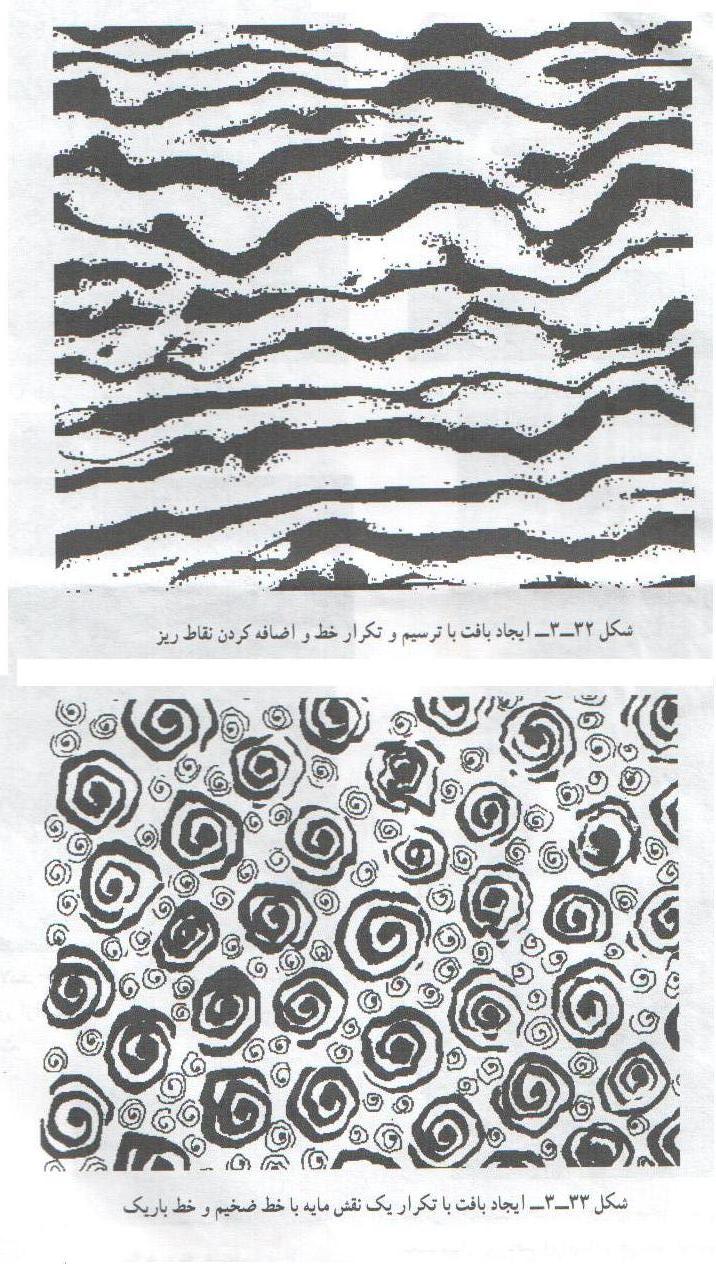 روش های ایجاد بافت:
با استفاده از روش های گوناگون می توان بافت های بصری مختلفی ایجاد کرد.برخی از این روش ها عبارتند از
 1. ترسیم و تکرار انواع شکل، خطوط، نقاط و یا نقش مایه های خاص در حالت ها و ترکیب های گوناگون:
با استفاده ازپاشیدن و مالیدن مواد رنگین و مرکب به روی سطوح گوناگون و یا به کمک انواع قلم ها و کاردک های نقاشی و یا ابزار های دگر از قبیل اسفنج، دستمال کاغذی، پارچه و نخ.
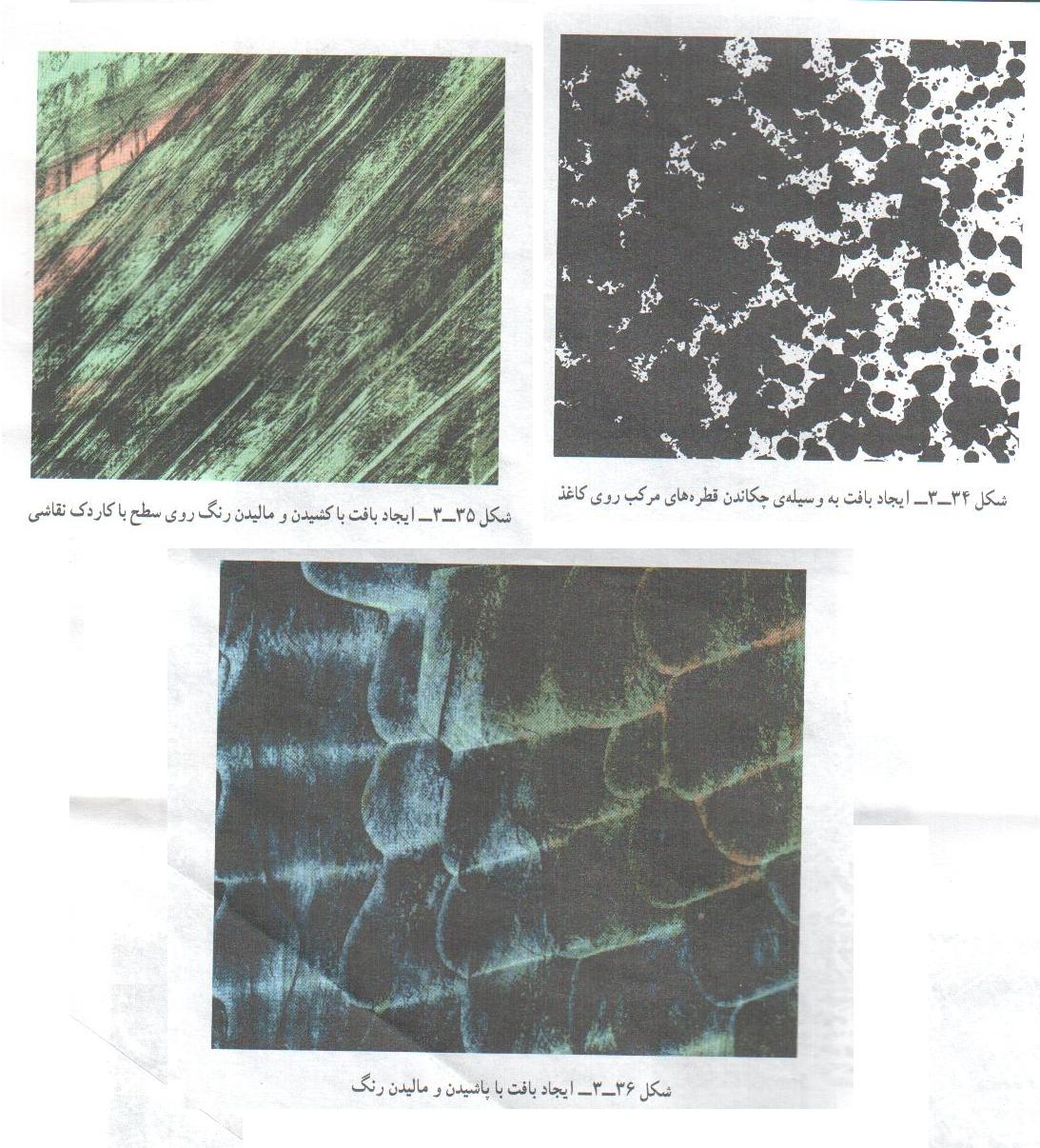 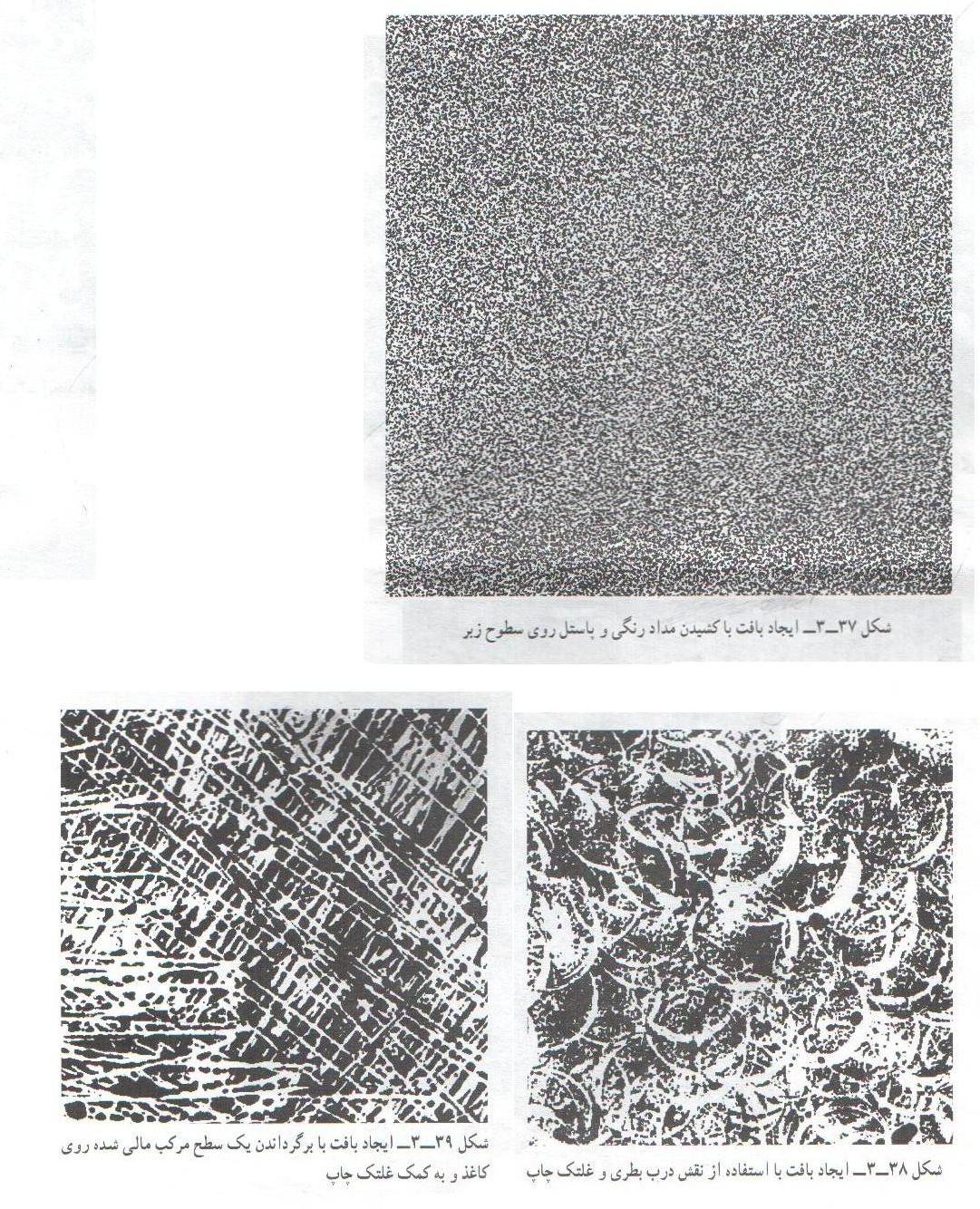 3. با استفاده از بافت سطوح طبیعی، مواد مختلف که به روی آنها مرکب و رنگ مالیده می شود و سپس برگرداندن آنها به روش چاپ و مهر زدن به روی انواع کاغذ و مقوا
خراشیدن و تراشیدن سطوحی که مواد رنگین و مرکب بر روی آنها مالیده شده است نیز می تواند بافت های گوناگون را به وجود آورد. مثلا با پوشانیدن سطح یک ورق فلزی آلمینیومی یا یک ورق کاغذ گلاسه با مرکب سیاه و سپس خراشیدن و رنگ برداری از آن با ابزار و شیوه های گوناگون بافت های متنوعی خواهیم داشت که از نظر بصری قابل توجه می باشند.
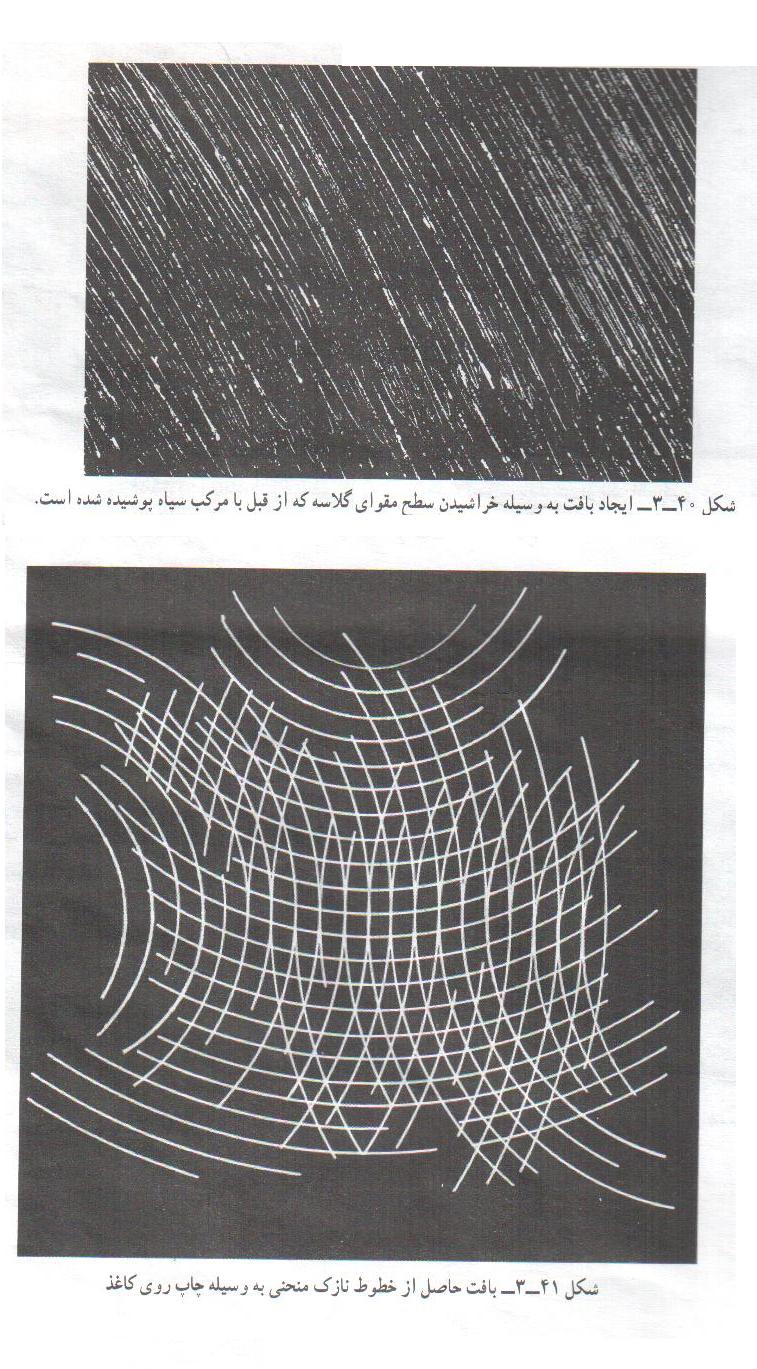 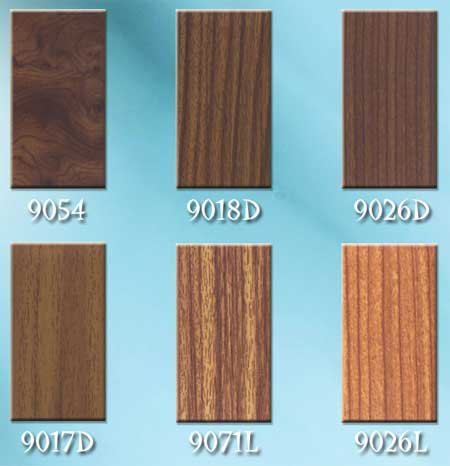 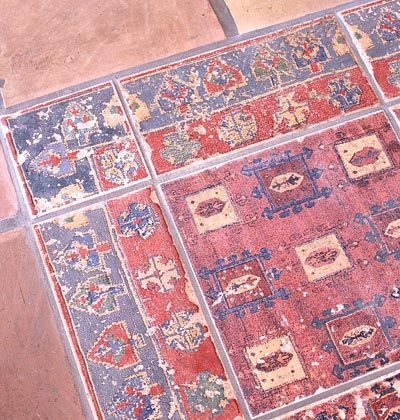 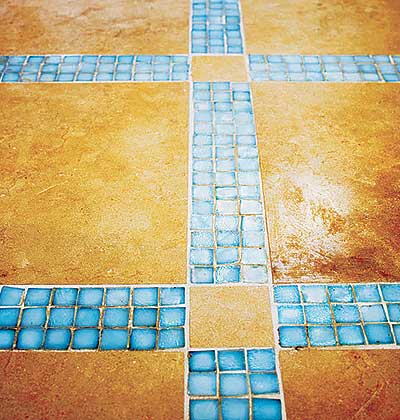 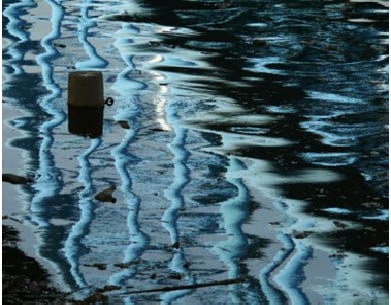 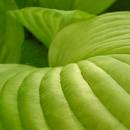 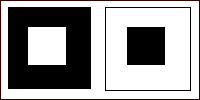 انواع بافت
الف) بافت لامسه ای
چگونگی رویه سطحی پدیده های سه بعدی بوسیله ی حس لامسه دریافت می شود. بافت لامسه ای بستگی به ساختمان درونی اجسام و چگونگی بوجود آمدن آنها دارد.
حس لامسه، تفاوت بافت کاغذ سمباده و سطح شیشه را با دست کشیدن بر آنها معین می کند. اگرچه ار لحاظ بصری نیز تفاوت این دو بافت قابل تشخیص است تجربه قبلی از طریق حس لامسه به چشم ما امکان می دهد تا بافت ها را از یکدیگر تمییز دهیم.
ب) بافت بصری
بافت بصری ویژه سطوح دو بعدی است و فقط از طریق چشم می توان آنها را شناخت. اگرچه گاهی نیز با حس لامسه می توان آنها را از یکدیگر تمییز داد. هنرمندان نقاش با کاربرد رنگهای مختلف در سطح بوم و ایجاد سایه روشن و کاربرد تکنیک های ویژه، بافت هایی را می آفرینند که از لحاظ بصری طبیعی جلوه می کنند و این واقعی بودن بافت ها، فقط از طریق دیدن و نه لمس کردن، قابل درک است و یا هنرمندان گرافیست از طریق طراحی و روش های گوناگون چاپ بر روی کاغذ، پارچه و ... بافت های بصری متنوعی ایجاد می کنند.
بافت و نور 
بافت و چگونگی سطح اجسام ویژگی های نور را دگرگون می کند. اجسامی که دارای بافت های صاف و نرم و شفاف اند مانند فلزات براق و سطوح شیشه ای و بلوری و مانند اینها که آثار نور بر آنها قوی تر است، باعث انعکاس های گوناگون می شود. بر عکس اجسامی که بافت های زبر و خشن دارند، درخشندگی نور را کاهش می دهند و انعکاس های نور در آنها به حداقل می رسد.
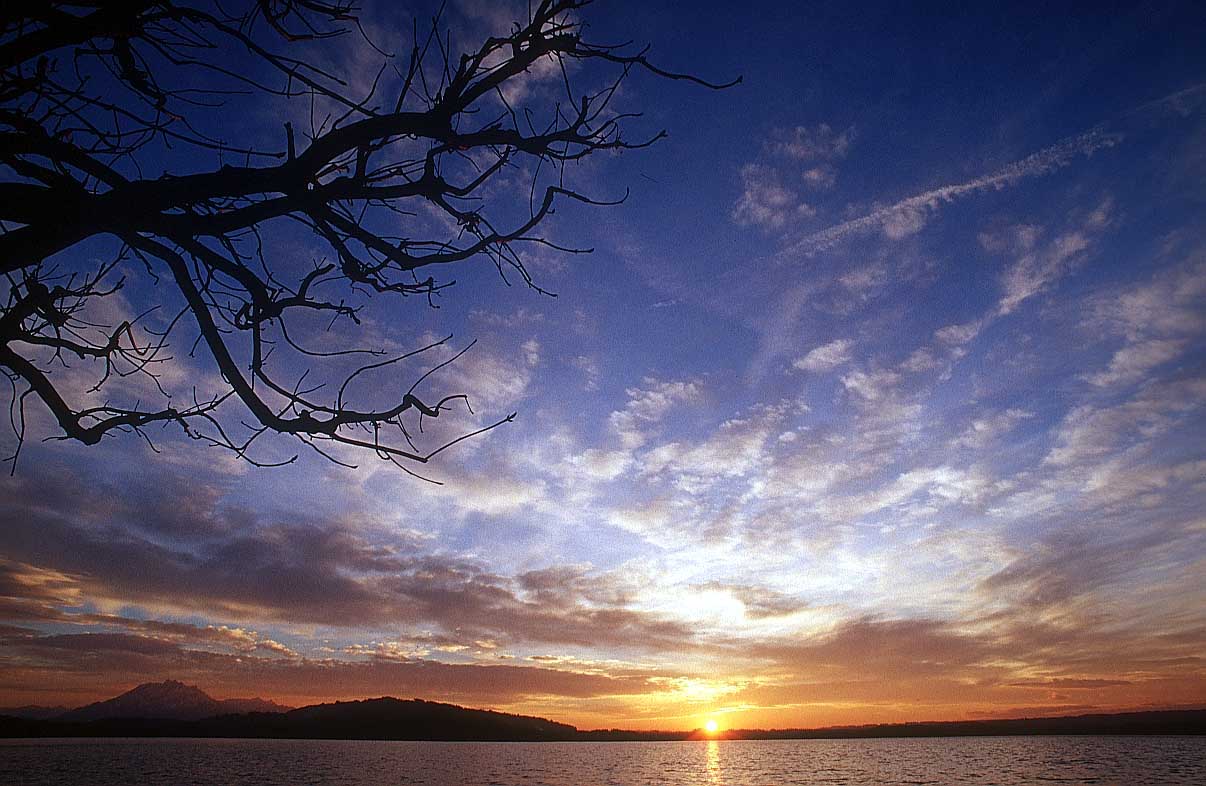 بافت اجسام
بافت اجسام لعابی: بافت براق
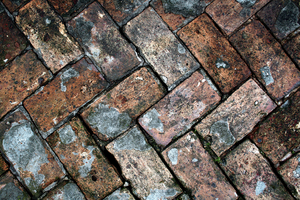 بافت آجر:
 بافت مات
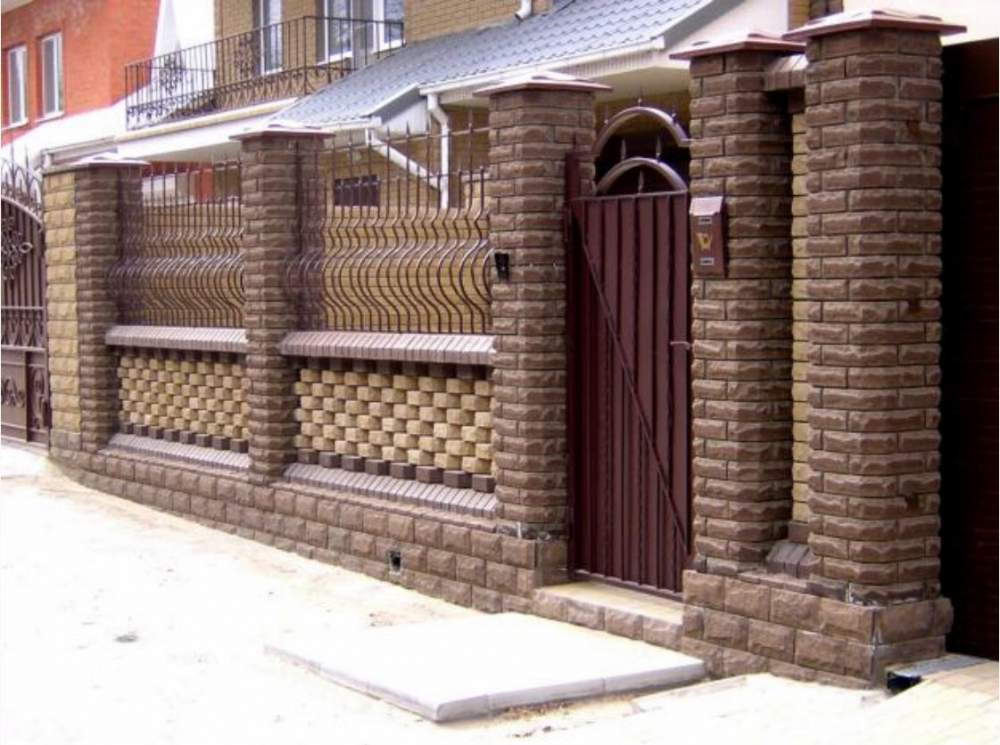 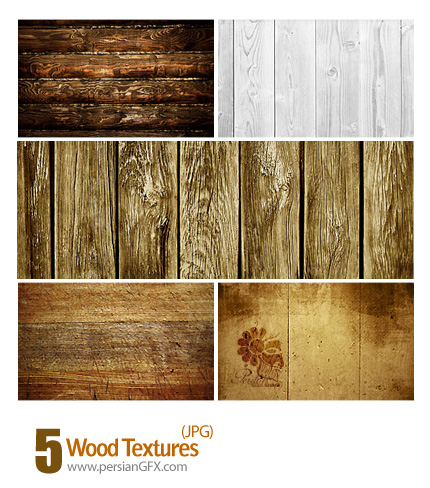 بافت چوب: خشن
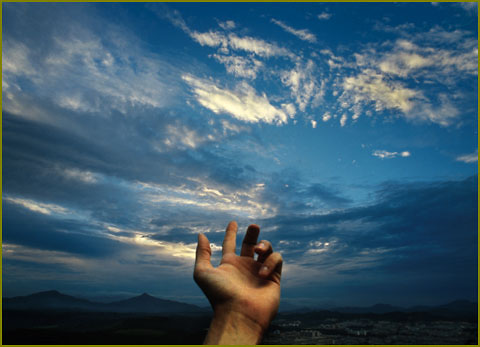 بافت آسمان: 
نرم وصاف
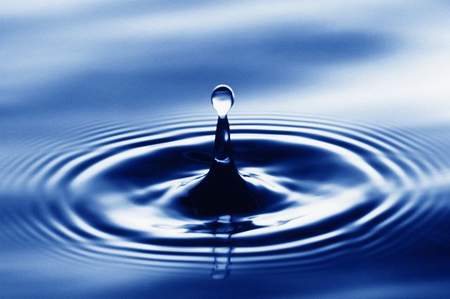 بافت آب: شفاف
بافت ابر و دود:
بافت نرم
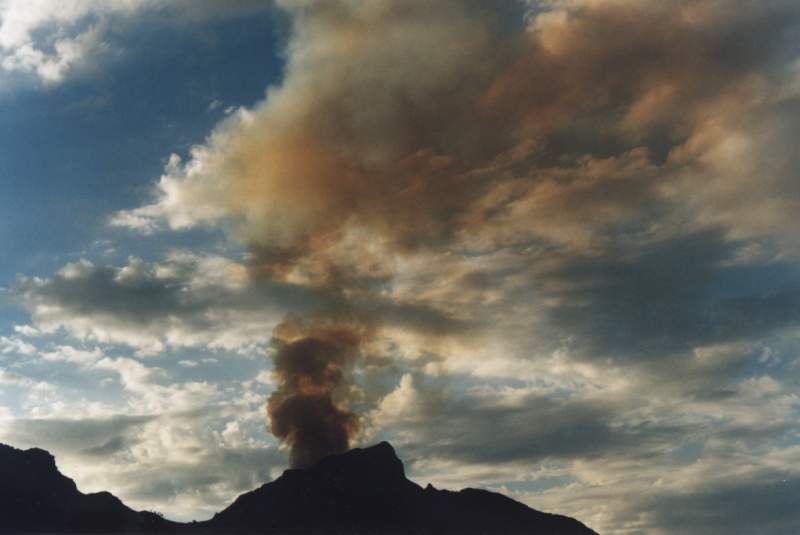 تاثیر بافت در بناها و شهر ها:
در ماسوله نیز مانن سایر شهرهایی که در منطقه ای کوهستانی واقع شده اند، بافت شهری بصورت پلکانی و مطبق می باشد.
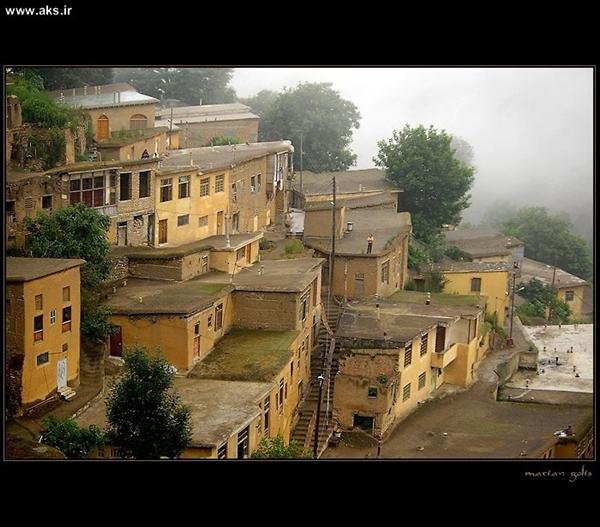 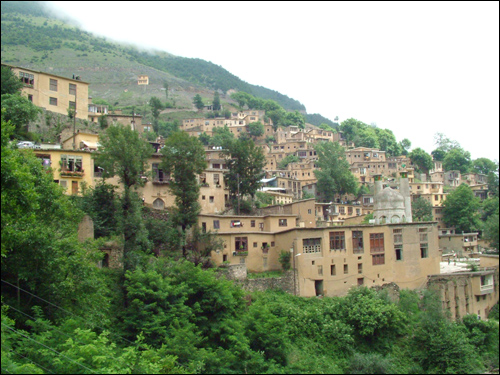 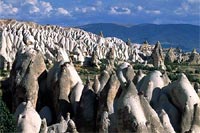 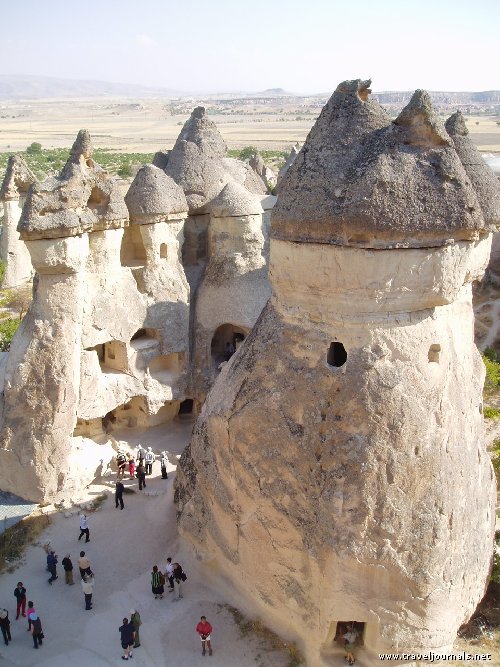 کاپادوکیا:
دارای بافت صخره ای می باشد.
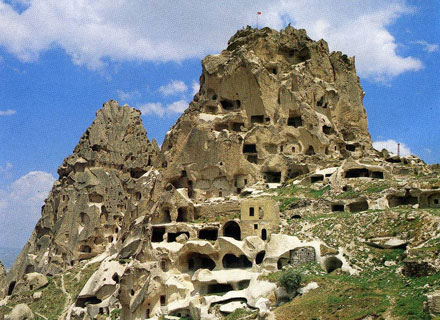 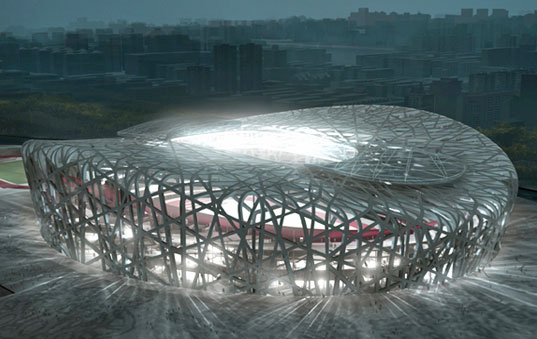 ورزشگاه آشیانه پرنده که بافت لانه ی پرنده در آن مشاهده می شود.
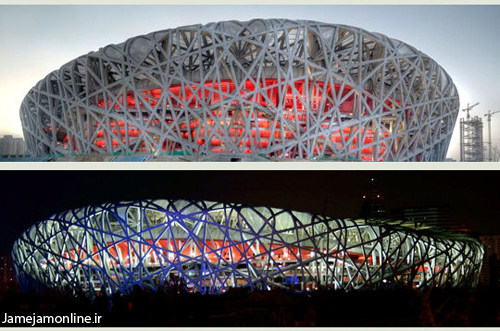 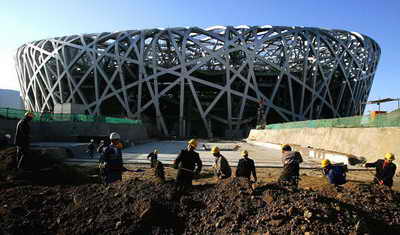 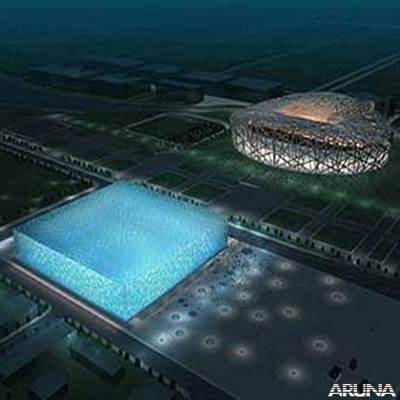 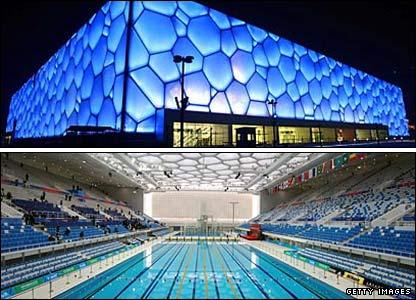 استخر سرپوشیده Water Cube
الهام گرفته از بافت کف و صابون
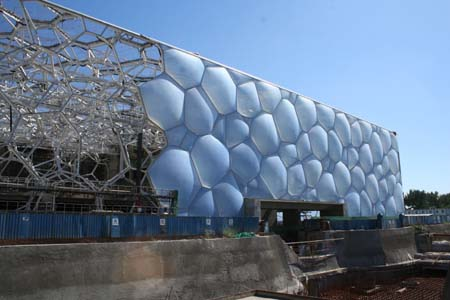 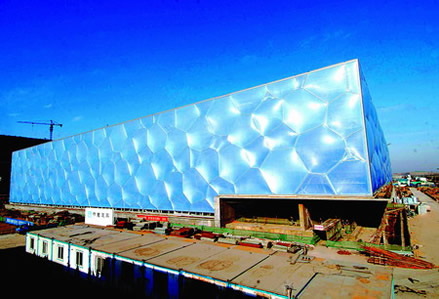 استادیوم مونیخ آلمان که از تار عنکبوت الهام گرفته
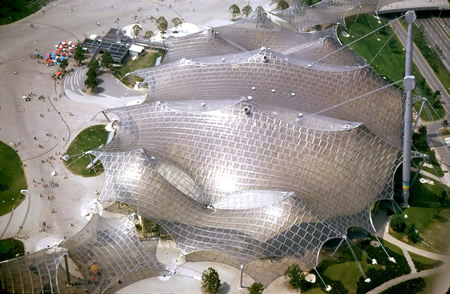 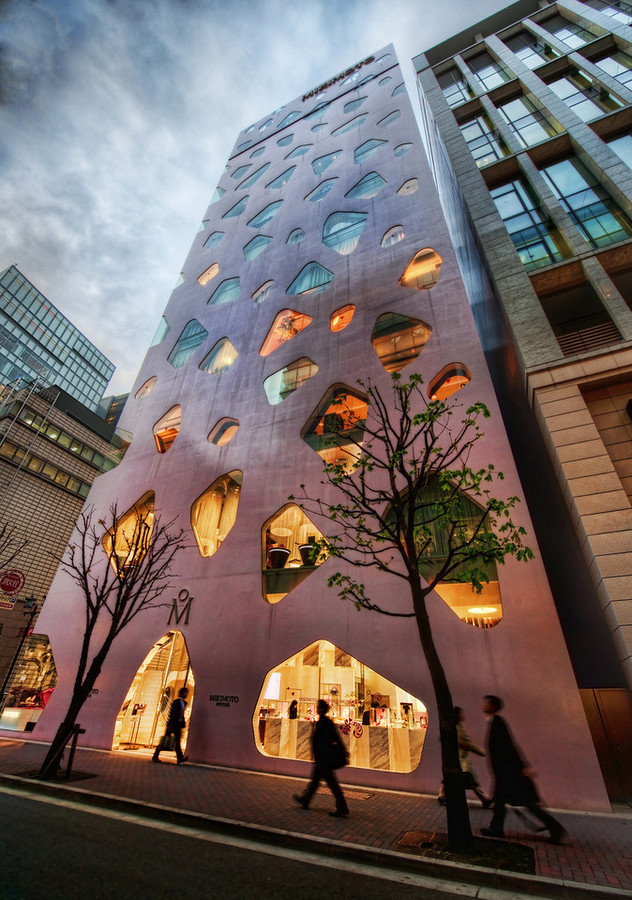 فروشگاه mikimoto که از پوست پلنگ الهام گرفته است
خانه ی آبشار که ازترکیب دو نوع بافت که تقریبا با هم تضاد دارند به کار برده شده است.
1.بافت صخره ای مانند که خشن، زبر، تیره است
2.بافت صاف و روشن
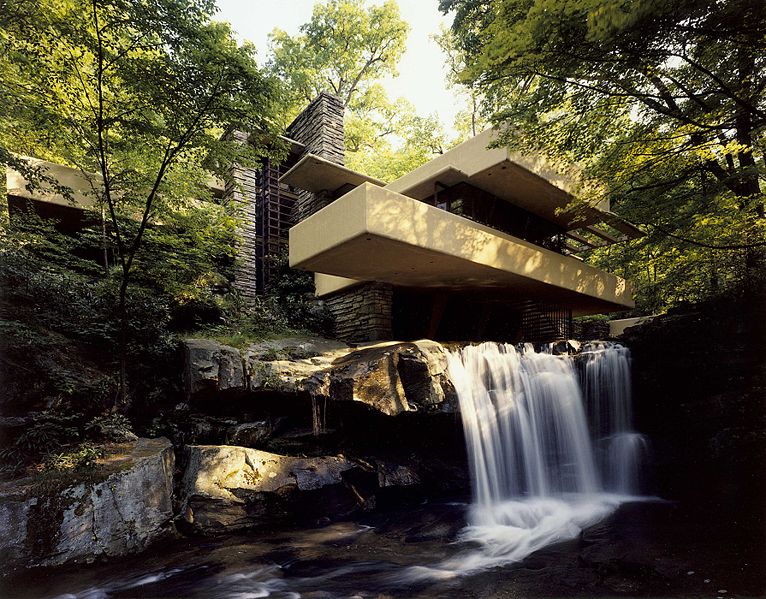 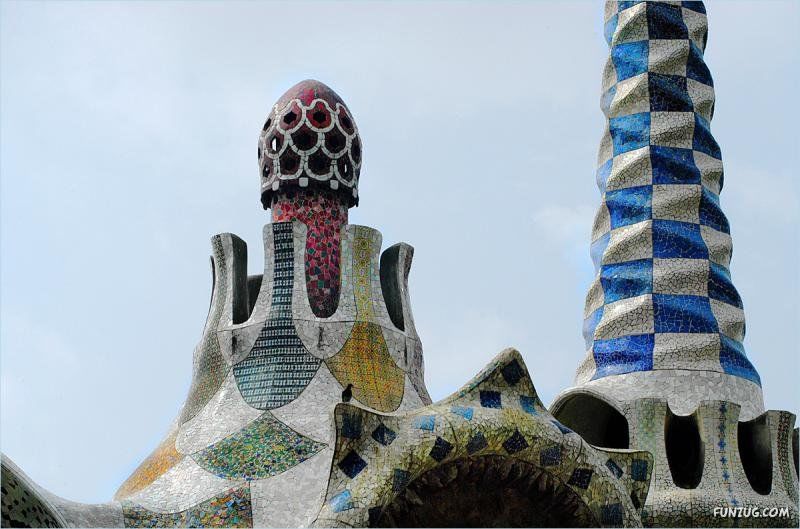 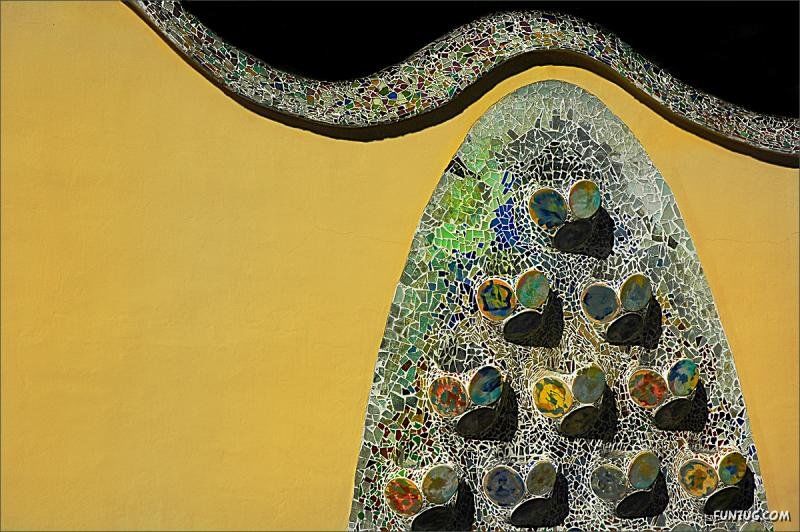 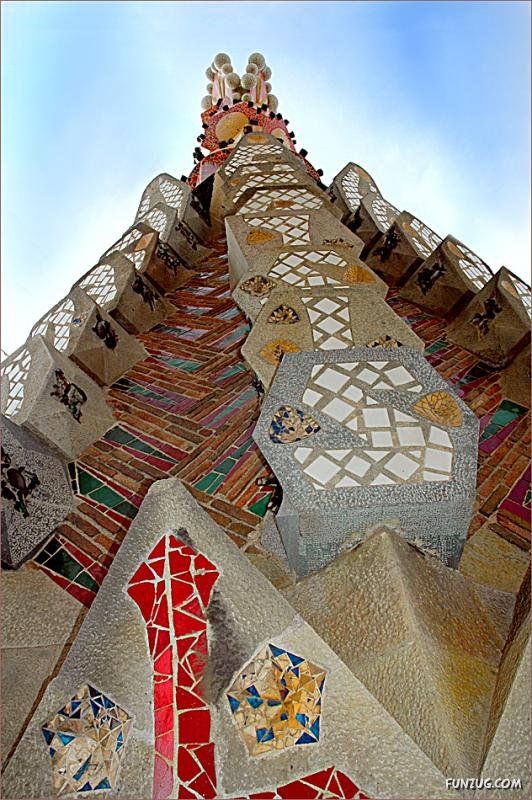 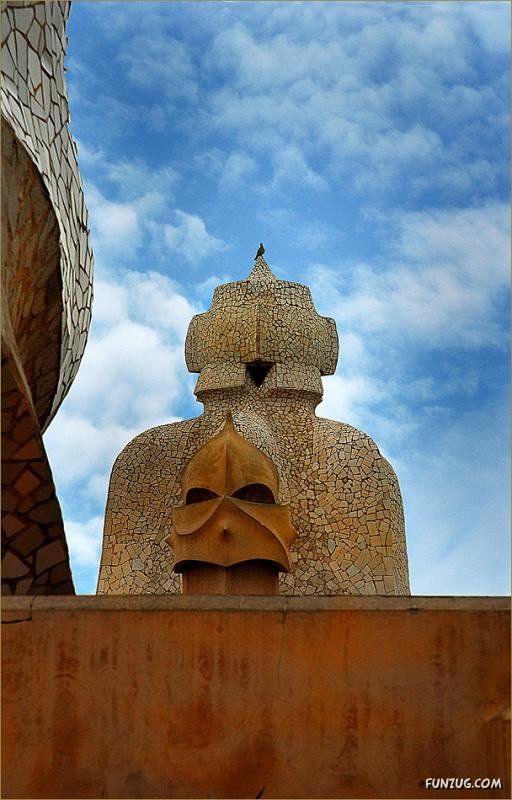 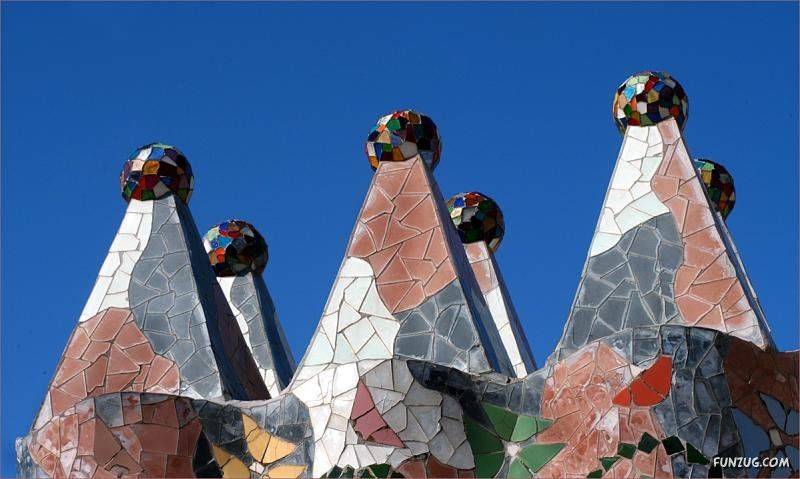 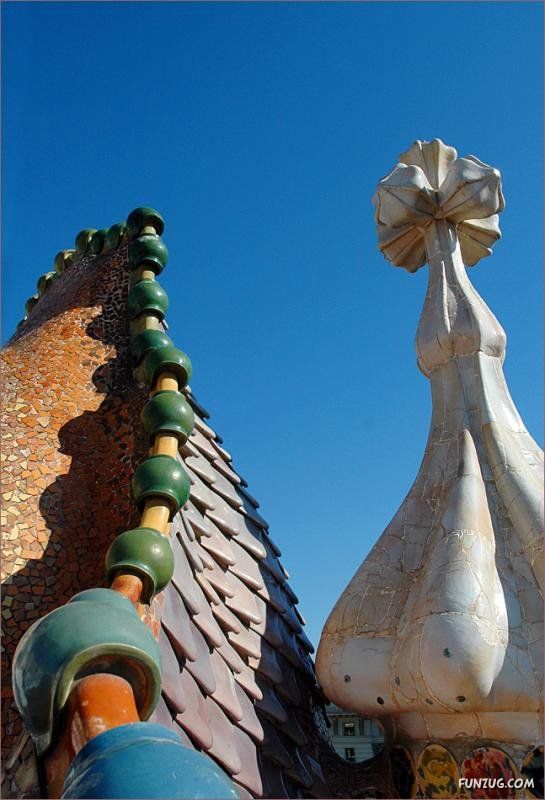 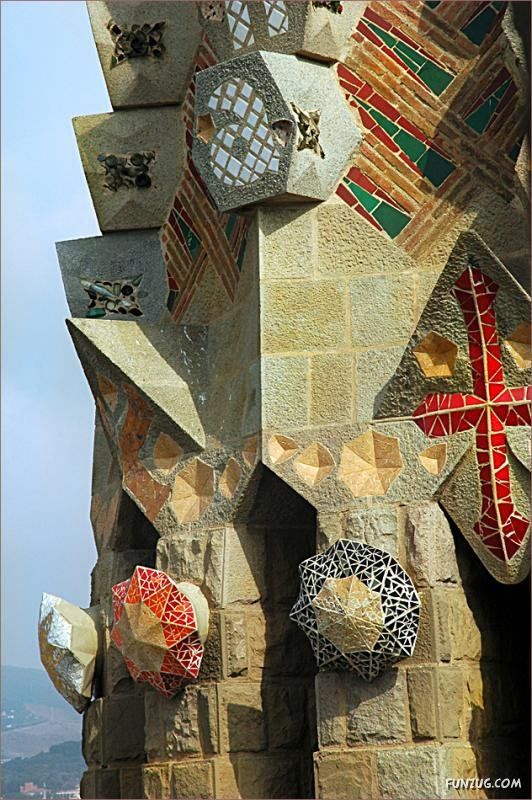 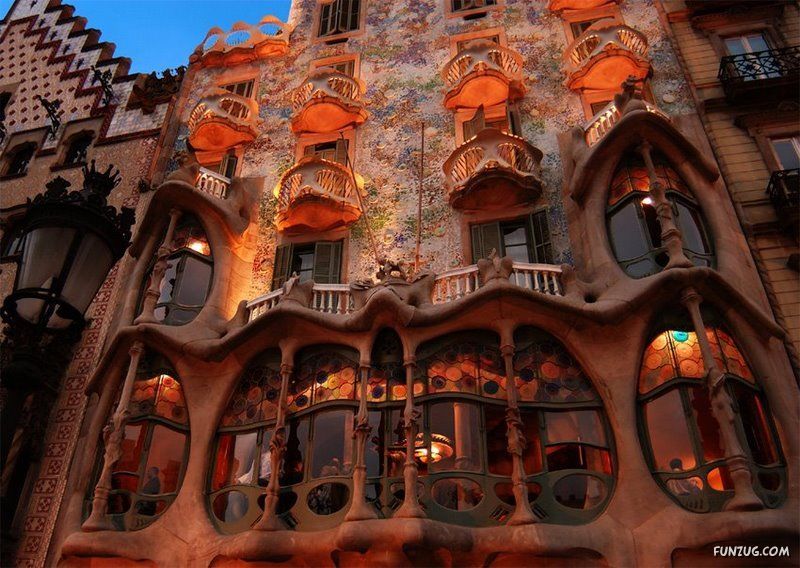 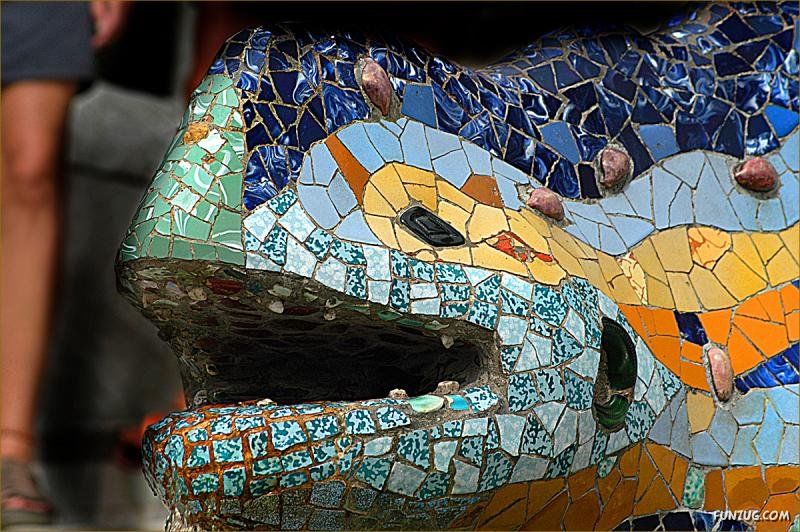 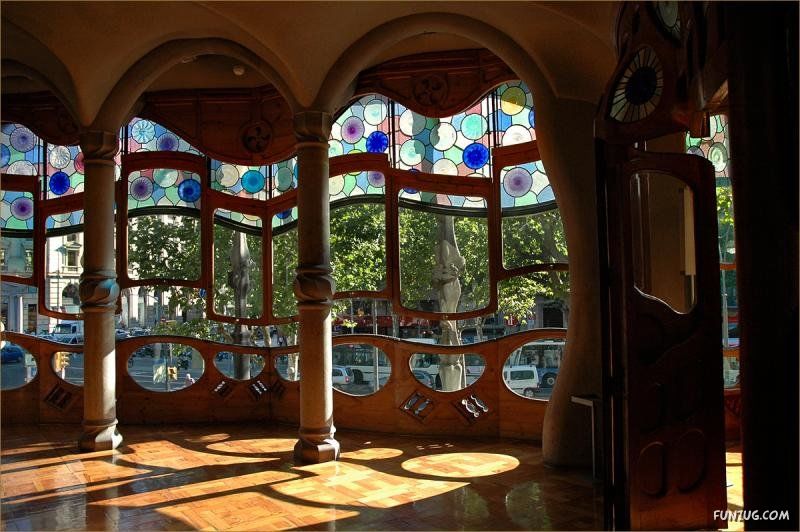 بافت در موسیقی
بافت در تمام رشته ها وهنرها وجود دارد به گونه ای که بستری است برای حرکت نخ یا قلم یا نت یا هر چیز دیگری که به گونه ای به هنر ربط پیدا می کند. موسیقی نیز مانند رشته های دیگر هنر دارای بافت می باشد. بافت موسیقی مانند چیدمان آجر برای یک معمار است به این عبارت که یک معمار می تواند به گونه هایی مثلا ضربدری یا مثلثی یا اشکال دیگر، آجر خود را بچیند. یک آهنگساز هم برای ساختن یک اثر موسیقیایی می تواند به بافت مورد نظر خود بپردازد یا تلفیقی از بافت های متنوع را در اثر خود داشته باشد.
در موسیقی سه بافت اصلی وجود دارد
1. مونوفونیک              2.هوموفونیک           3.پلی فونیک